TOÁN 3
Tập 2
Tuần 30
Bài 93: Diện tích một hình
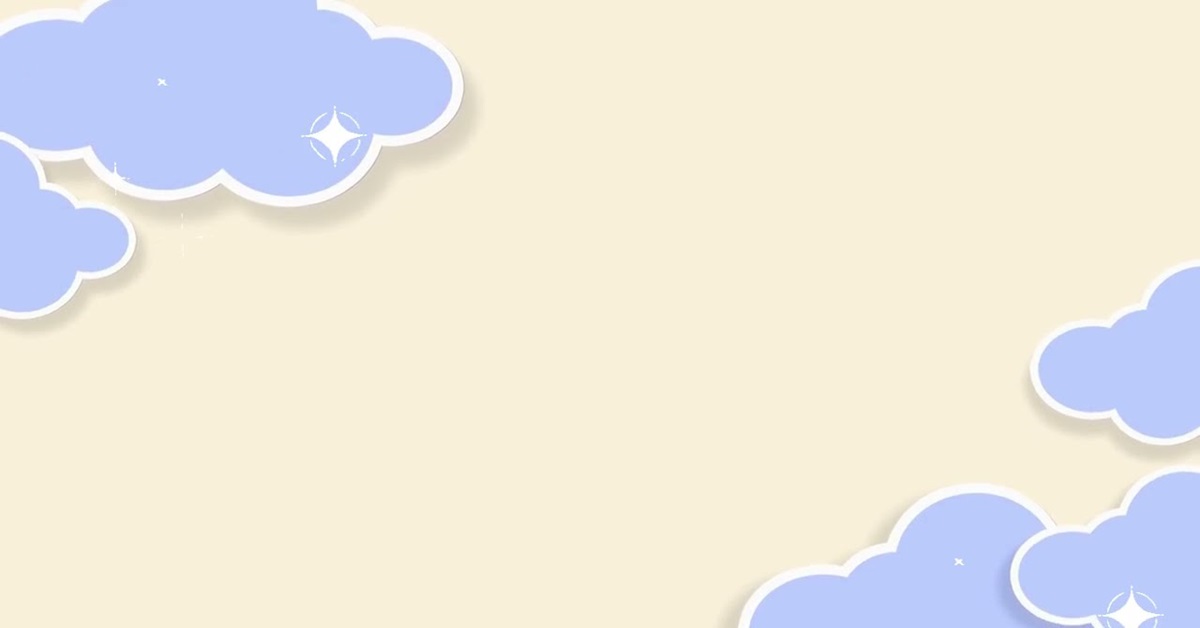 UBND THÀNH PHỐ QUY NHƠN
TRƯỜNG TIỂU HỌC PHƯỚC MỸ
CHÀO  MỪNG  QUÝ THẦY  CÔ  VỀ DỰ 
TIẾT DẠY MÔN TOÁN LỚP 3
Giáo viên: TRẦN THỊ TÂM
Bài 93: Diện tích một hình
Quan sát tranh và nói cho bạn nghe thông tin về bức tranh.
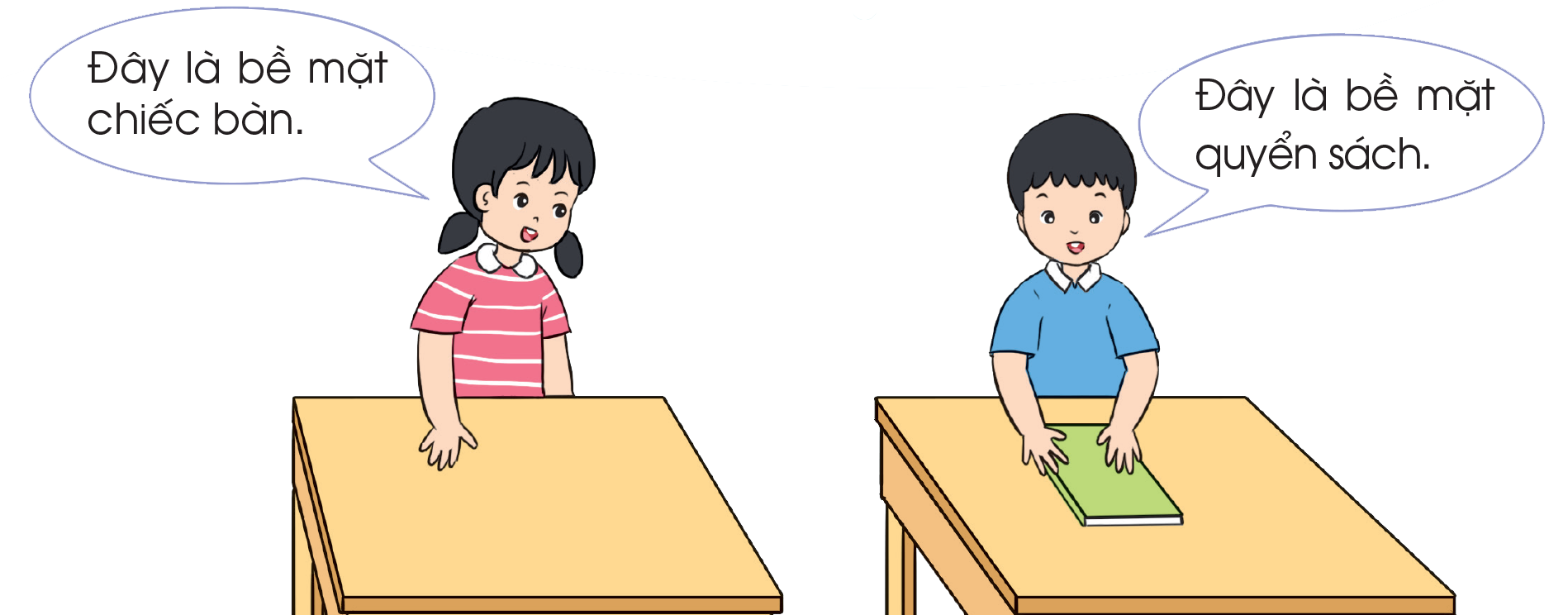 Có một khái niệm toán học liên quan đến “phần bề mặt phẳng” của một hình, đó là “Diện tích một hình”.
Diện tích mặt bàn
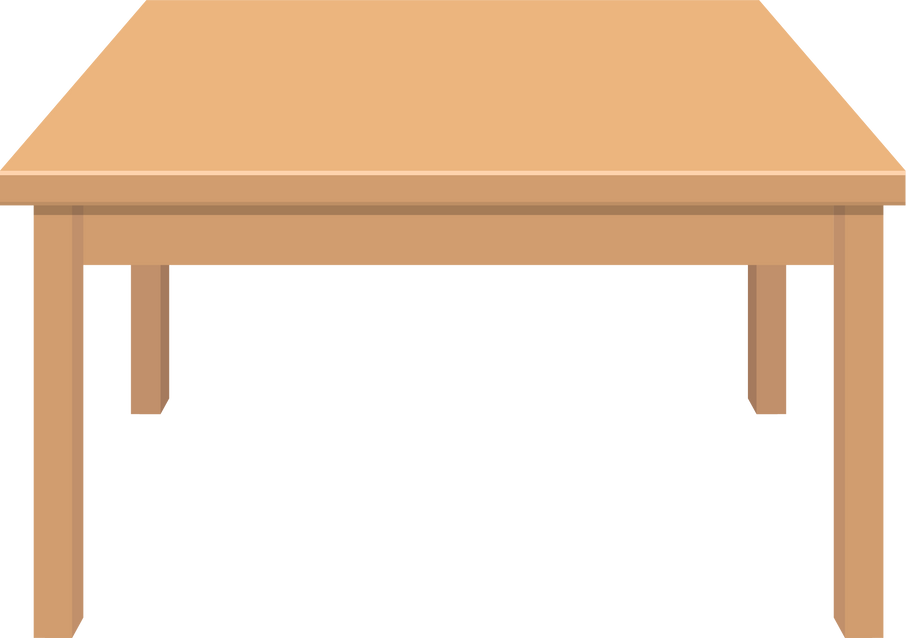 Diện tích bảng xanh
Diện tích bìa sách
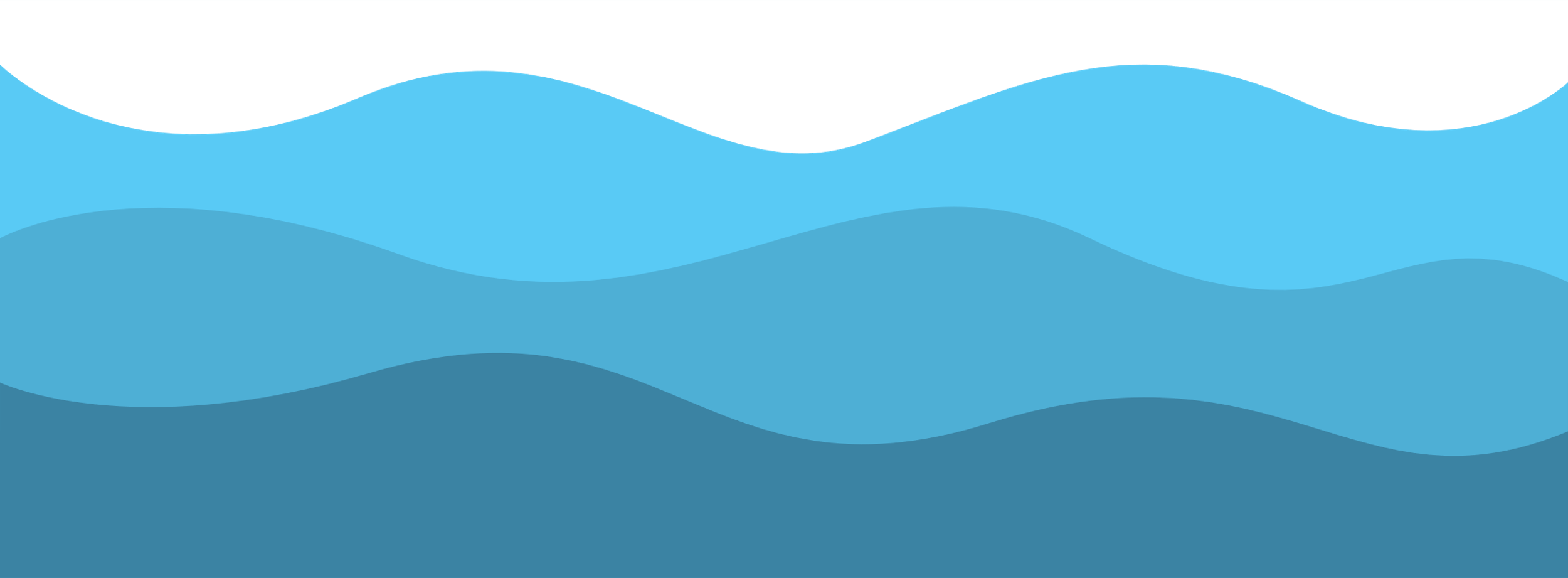 Ấn để đến trang sách
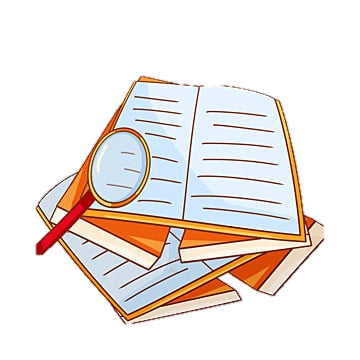 Quan sát “phần bề mặt” của hình tròn và hình chữ nhật:
Diện tích hình tròn là gì?
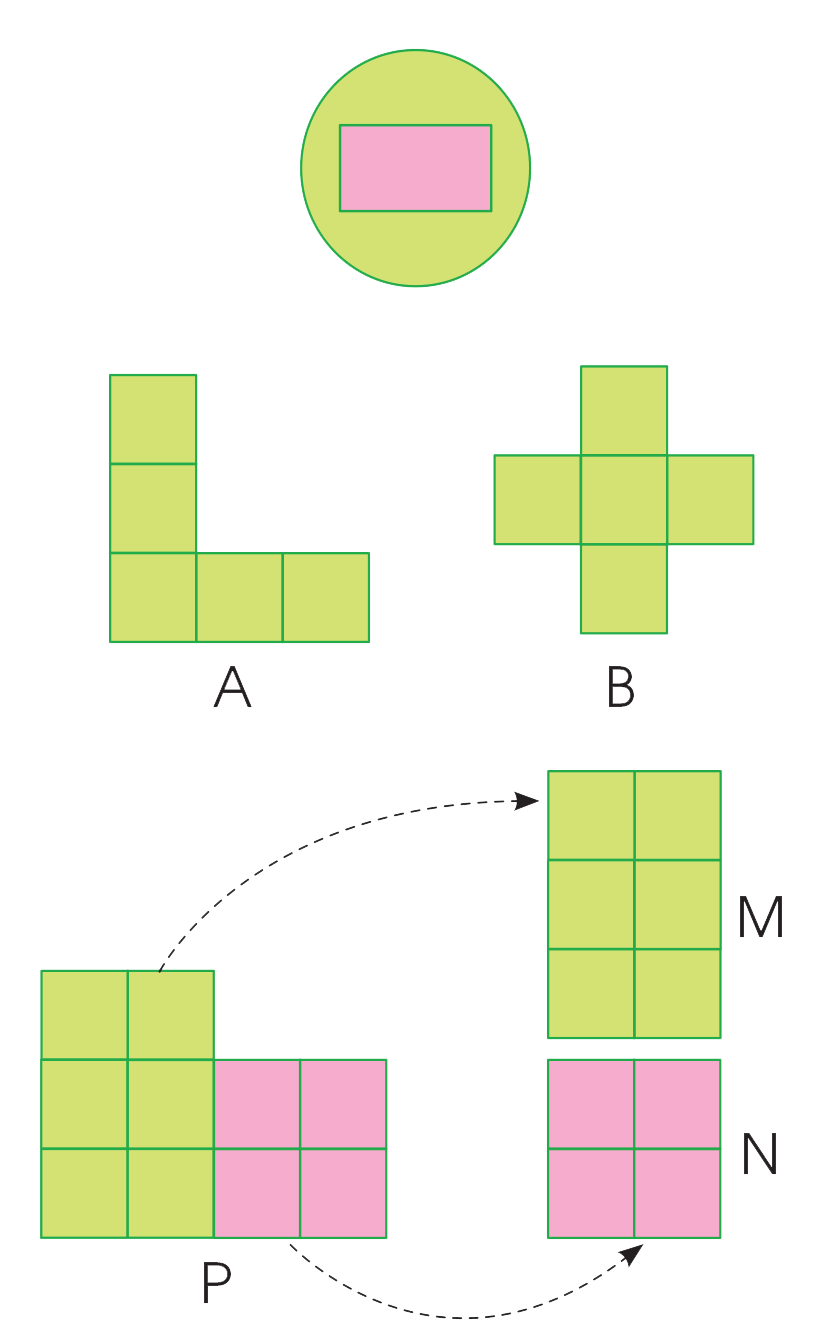 Diện tích hình tròn là bề mặt hình tròn
Diện tích hình chữ nhật là gì?
Diện tích hình chữ nhật là bề mặt hình chữ nhật
Đặt hình chữ nhật lên trên hình tròn sau đó so sánh diện tích hình tròn và diện tích hình chữ nhật?
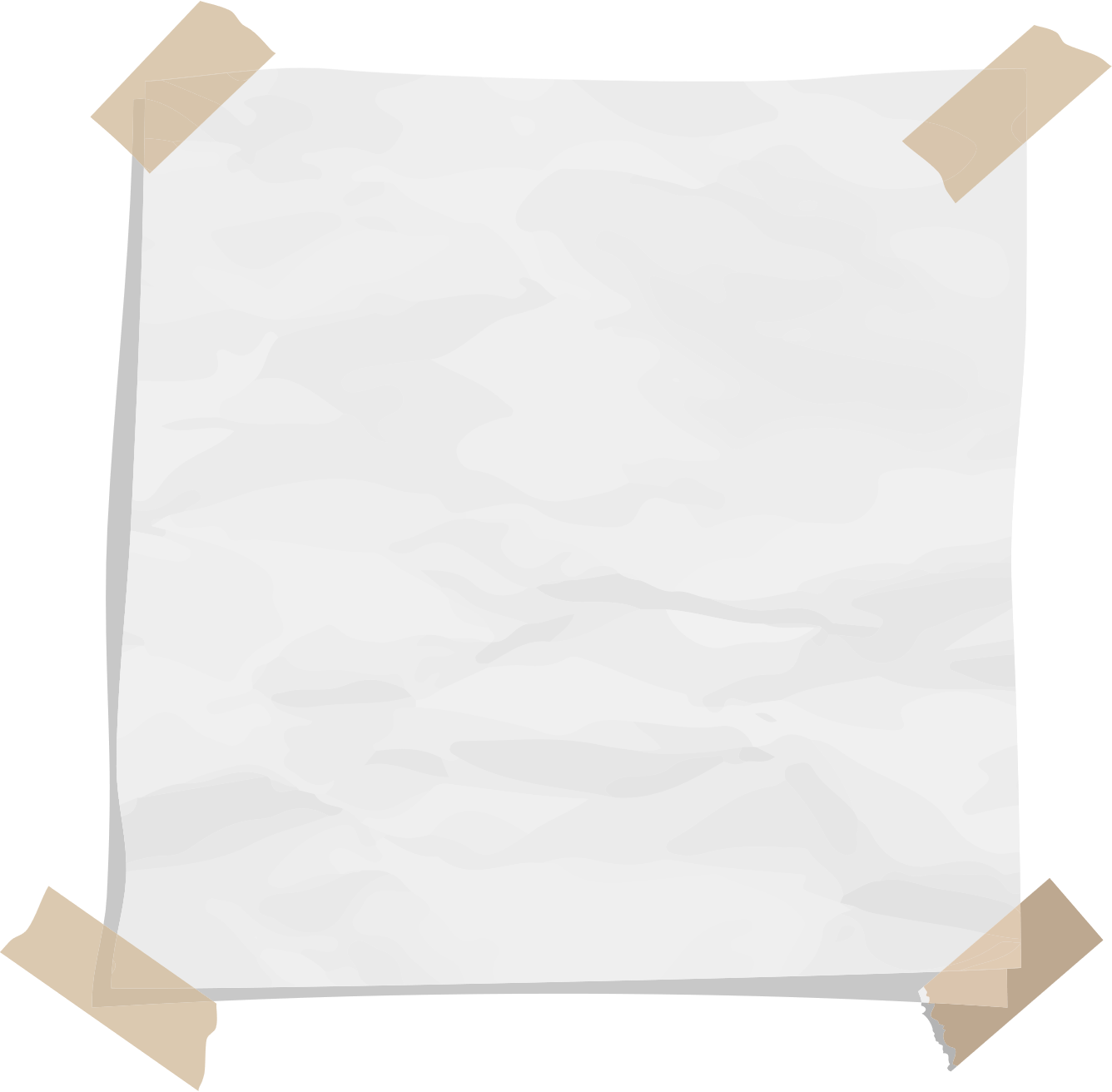 KẾT LUẬN
Diện tích hình chữ nhật bé hơn diện tích hình tròn vì hình chữ nhật nằm hoàn toàn bên trong hình tròn.
Quan sát “phần bề mặt” mà hình A và hình B đang “chiếm giữ”
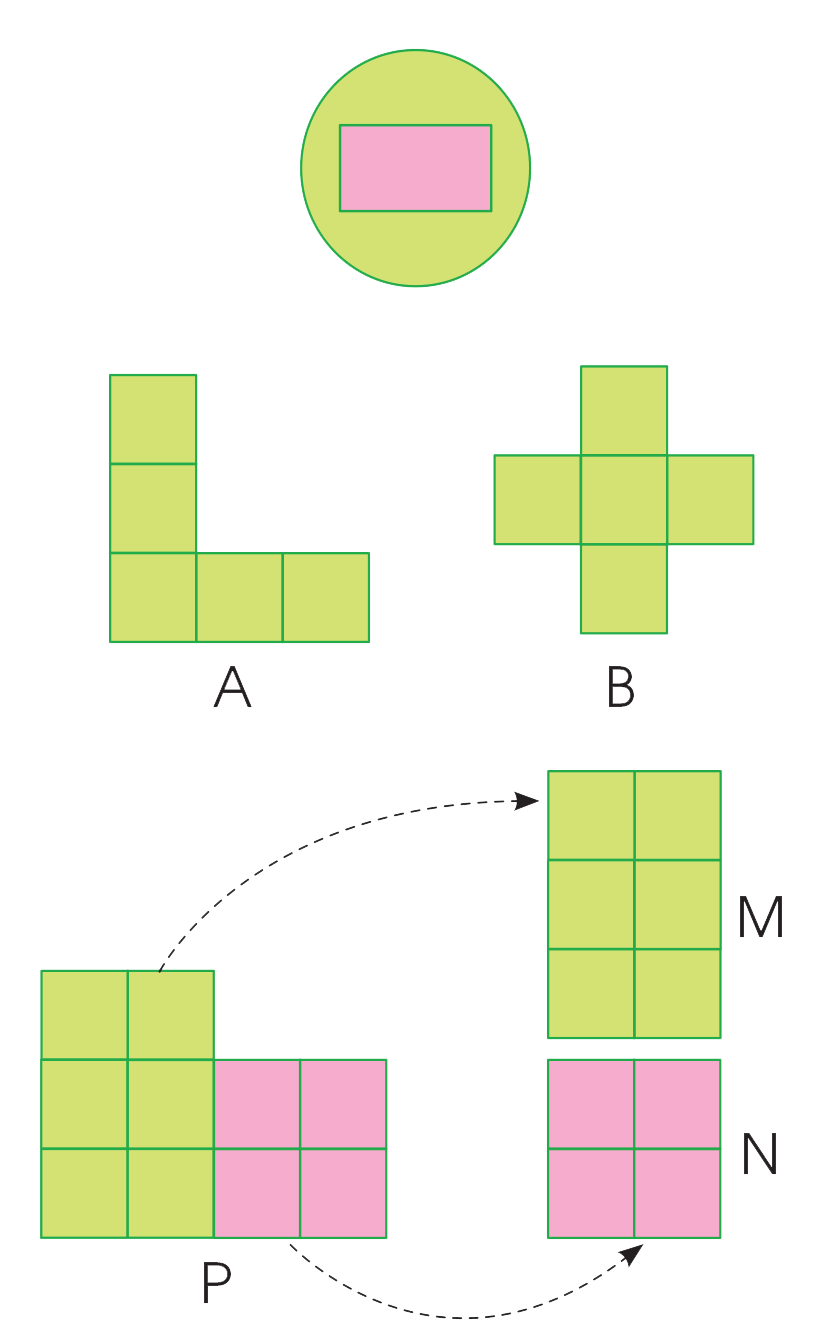 Diện tích hình A
Diện tích hình B
Quan sát “phần bề mặt” mà hình A và hình B đang “chiếm giữ”
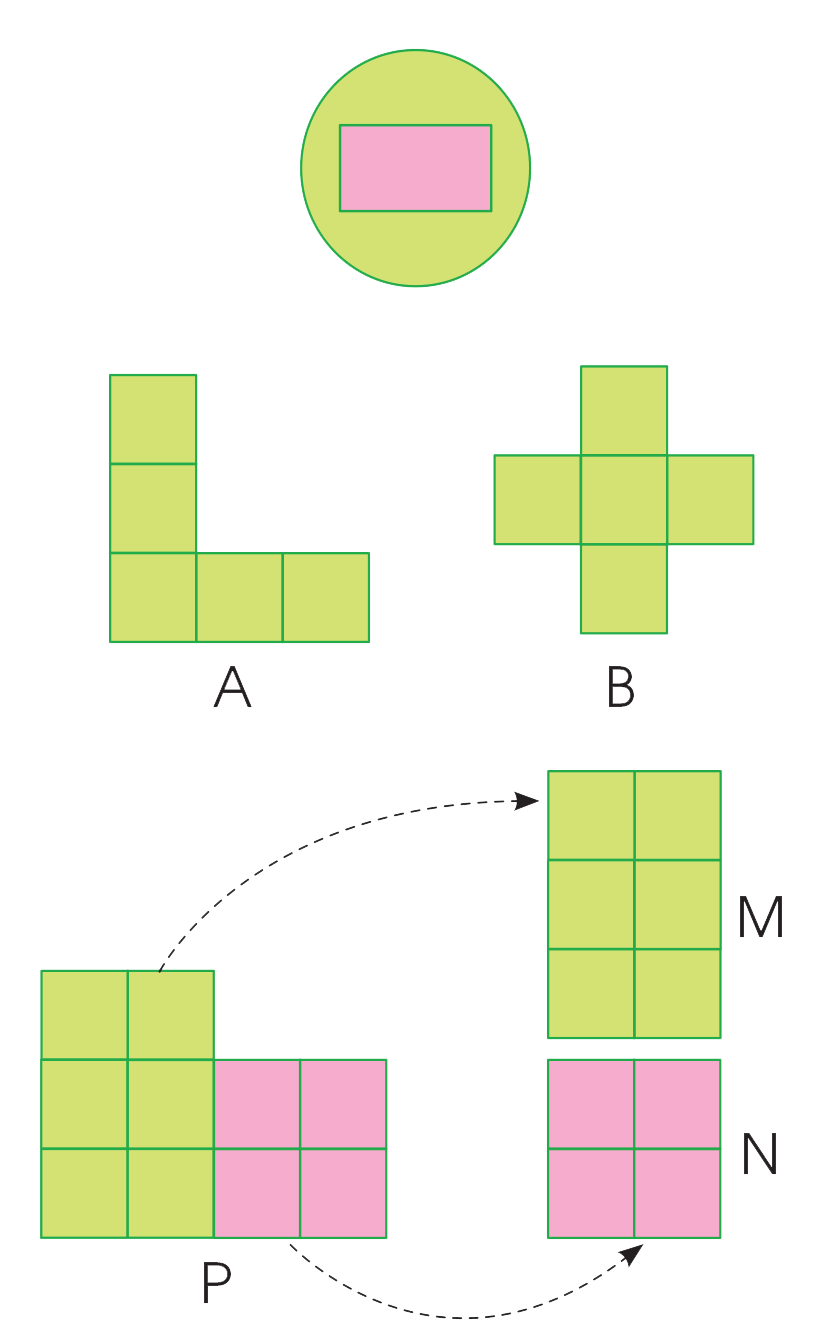 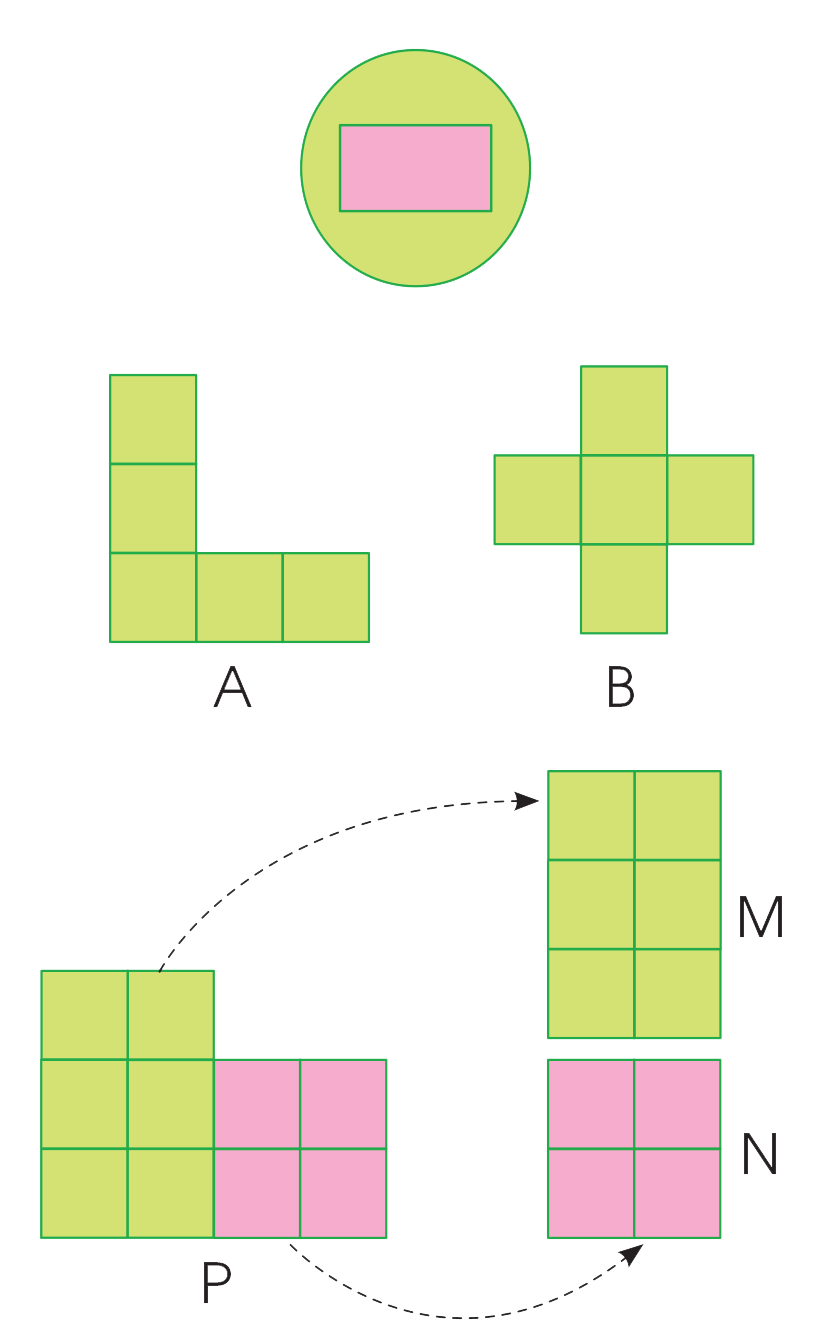 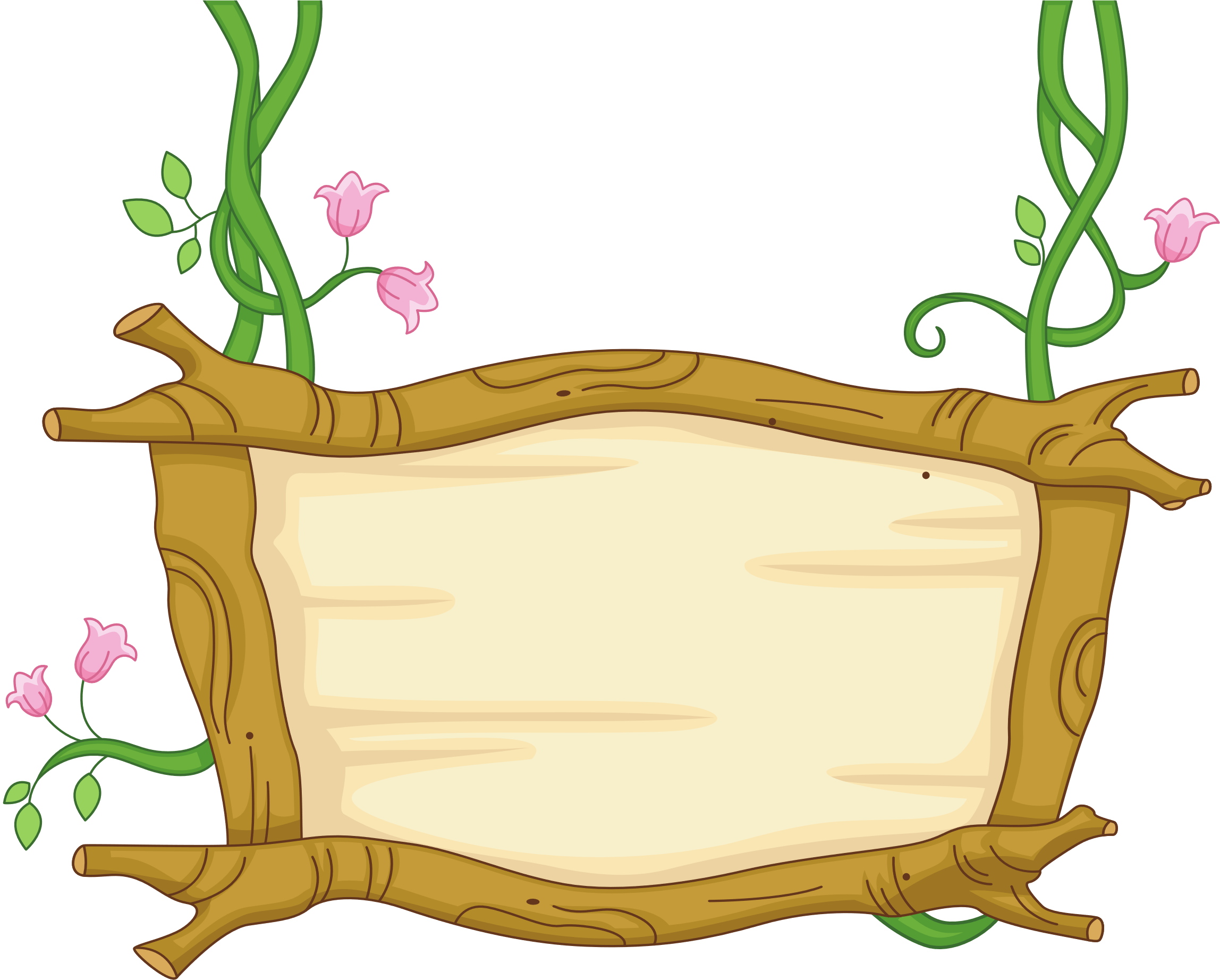 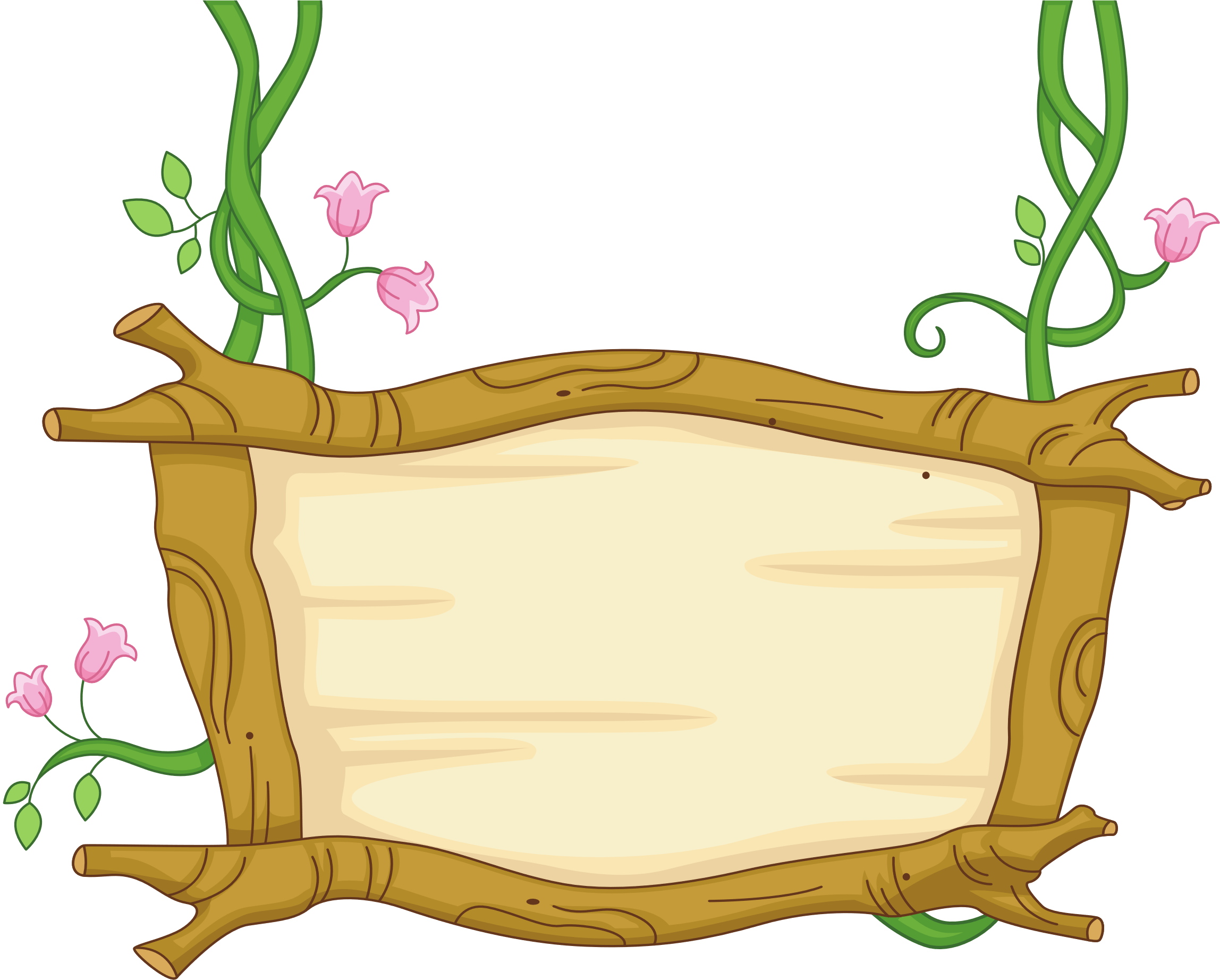 Hình A có mấy ô vuông?
Hình B có mấy ô vuông?
5 ô vuông
5 ô vuông
Quan sát “phần bề mặt” mà hình A và hình B đang “chiếm giữ”
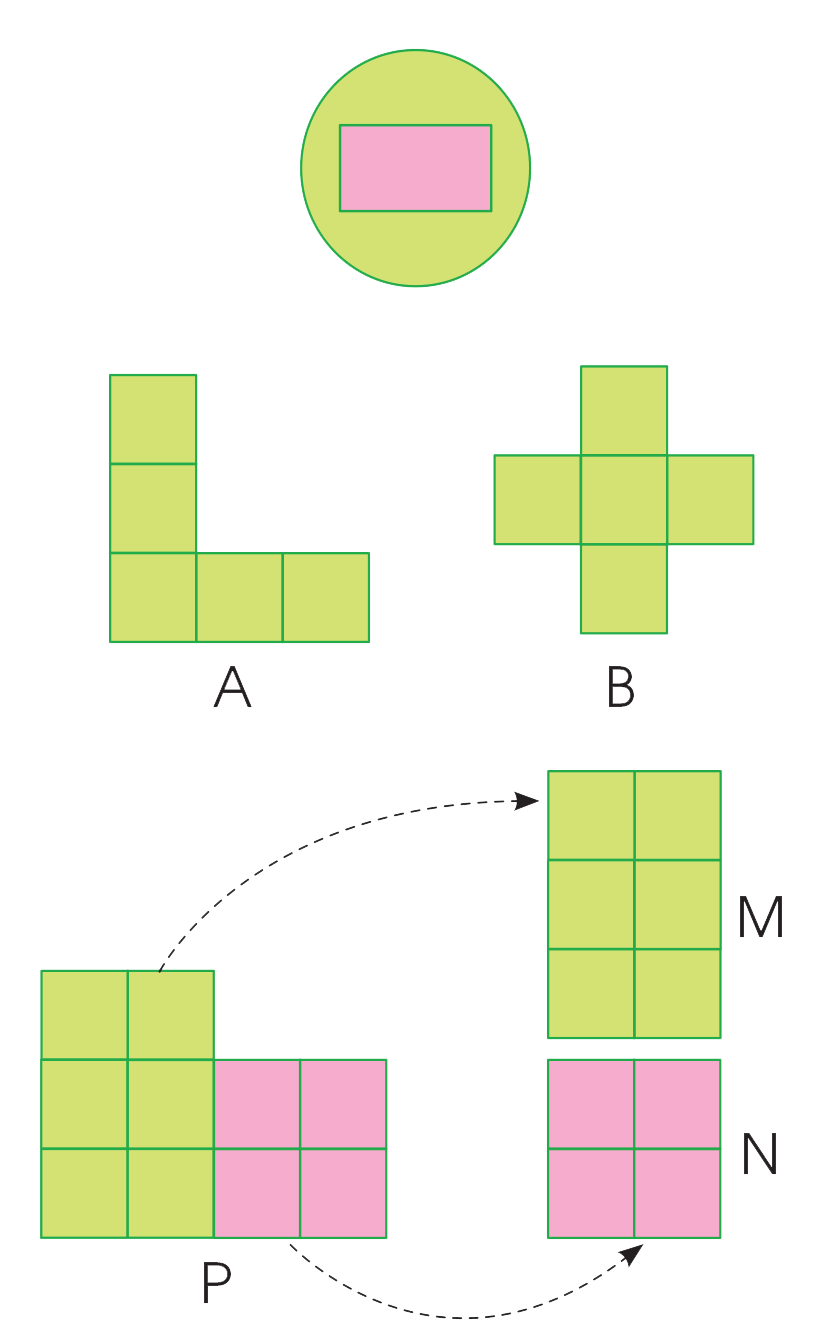 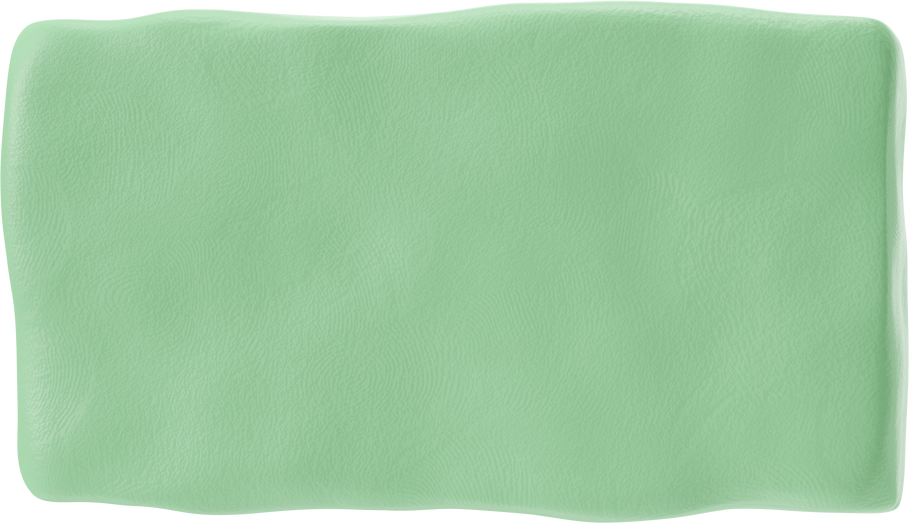 Diện tích hình A bằng 5 ô vuông. Diện tích hình B bằng 5 ô vuông
Diện tích hình A bằng diện tích hình B.
Quan sát hình vẽ sau gồm 3 hình có tên là P, M, N:
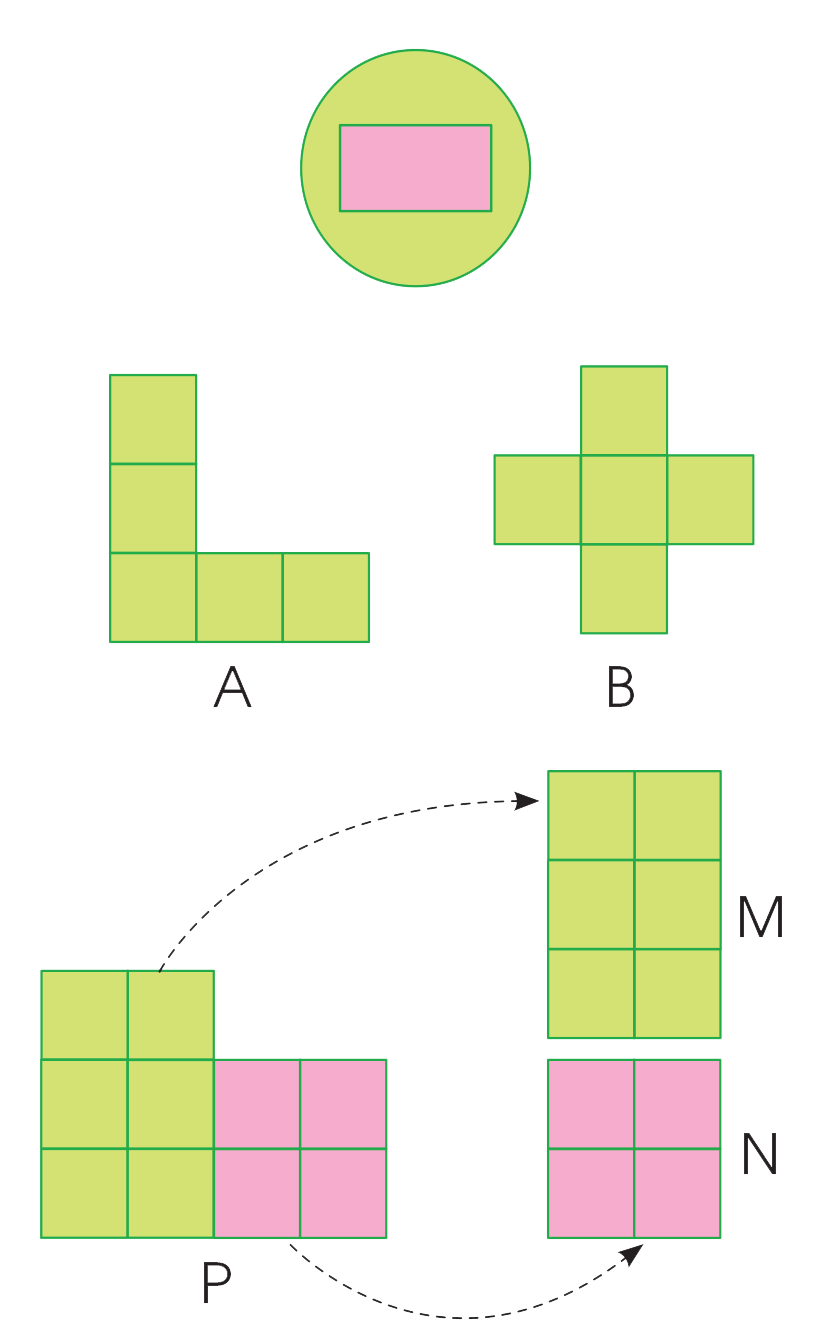 Hình P, M, N lần lượt có bao nhiêu ô vuông?
6
4
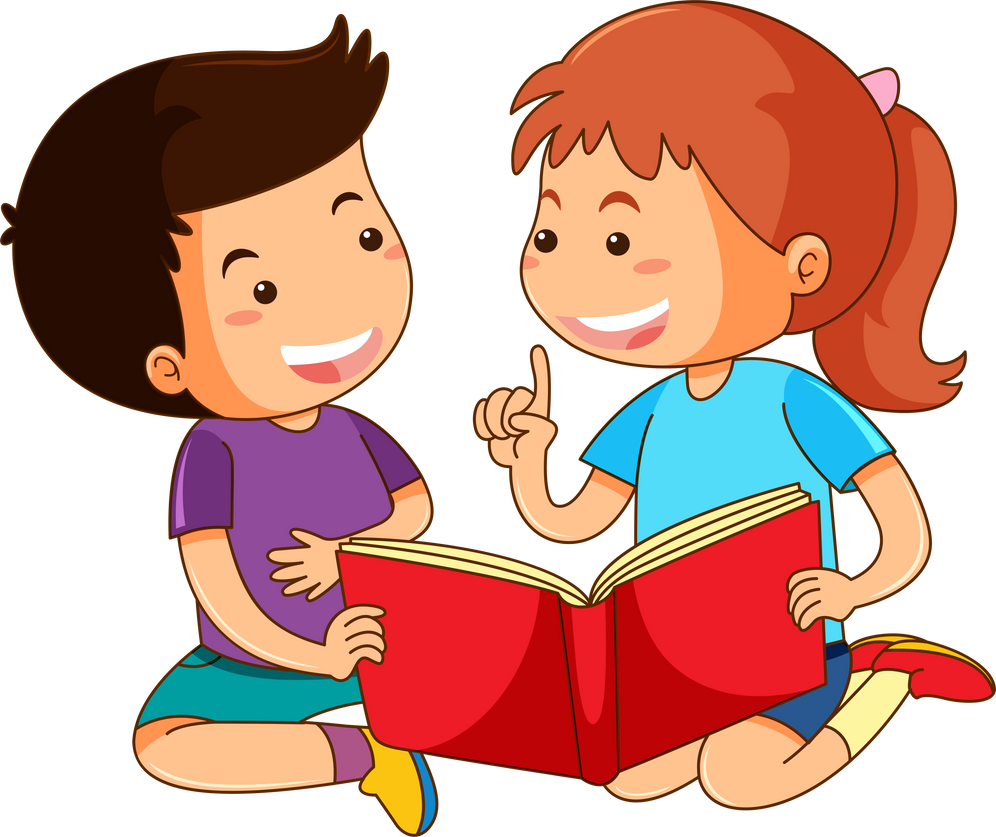 10
Quan sát hình vẽ sau gồm 3 hình có tên là P, M, N:
Hình P được tách ra thành hình M và N hay hình M và N ghép lại tạo thành hình P.
Hình P, M, N lần lượt có bao nhiêu ô vuông?
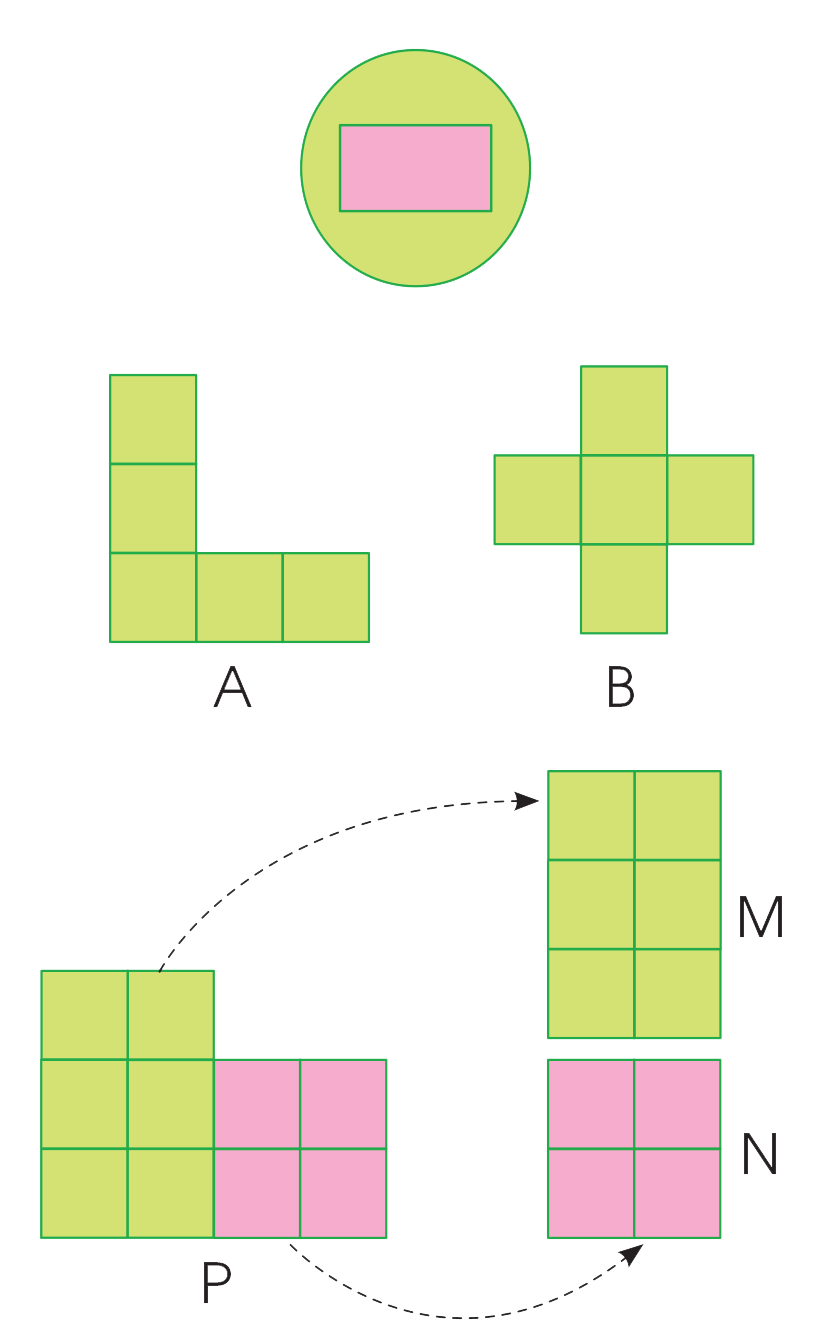 6
4
Diện tích hình P bằng tổng diện tích hình M và N.
10
GHI NHỚ
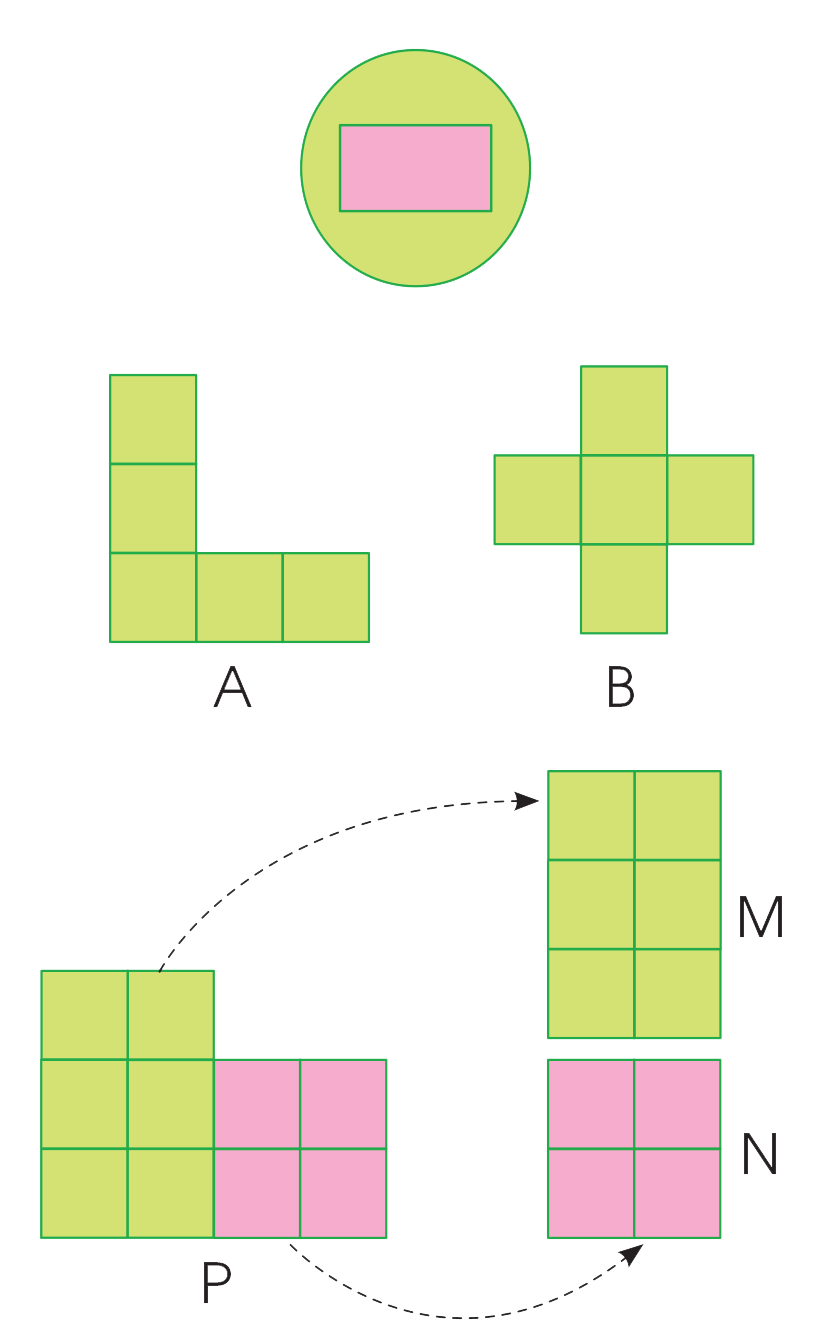 Hình có diện tích bé hơn, hình có diện tích lớn hơn.
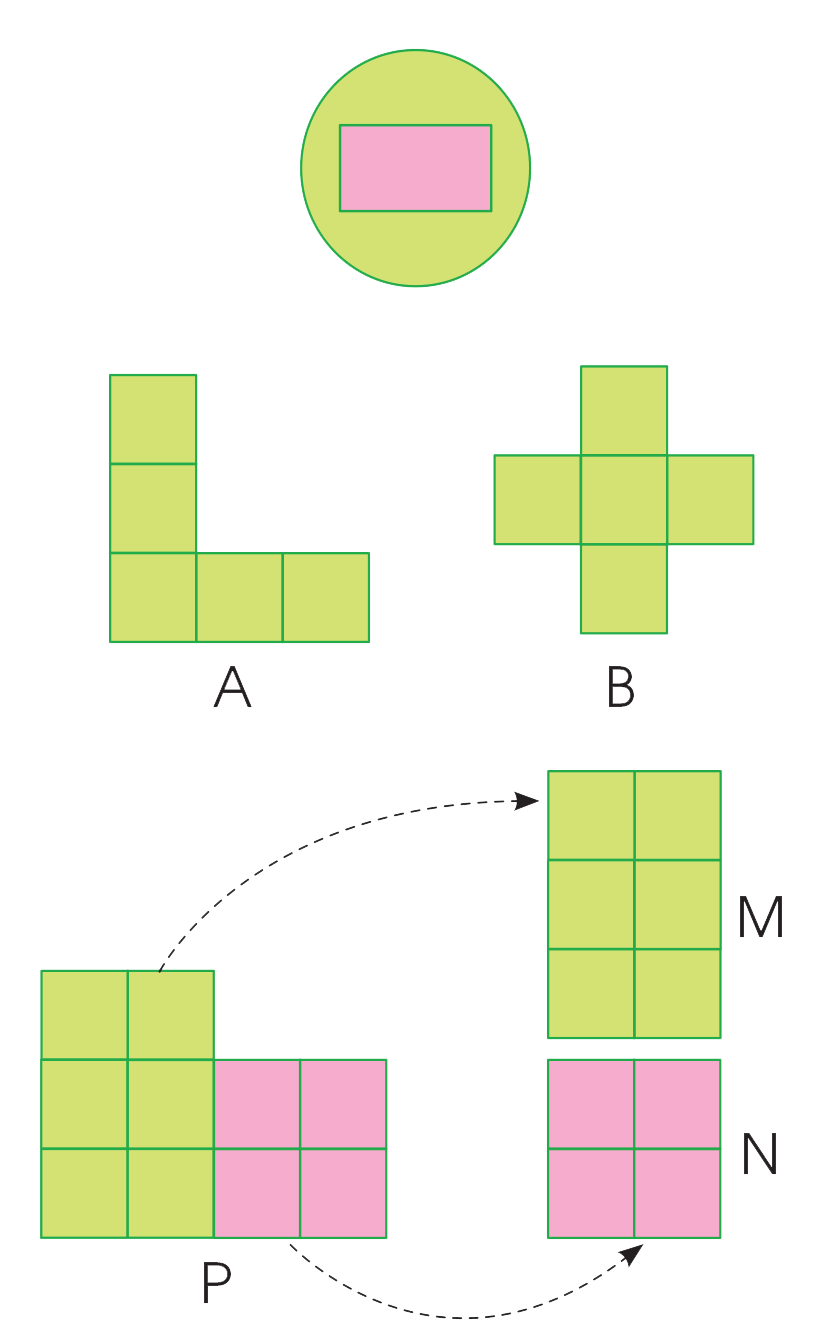 Hai hình có diện tích bằng nhau.
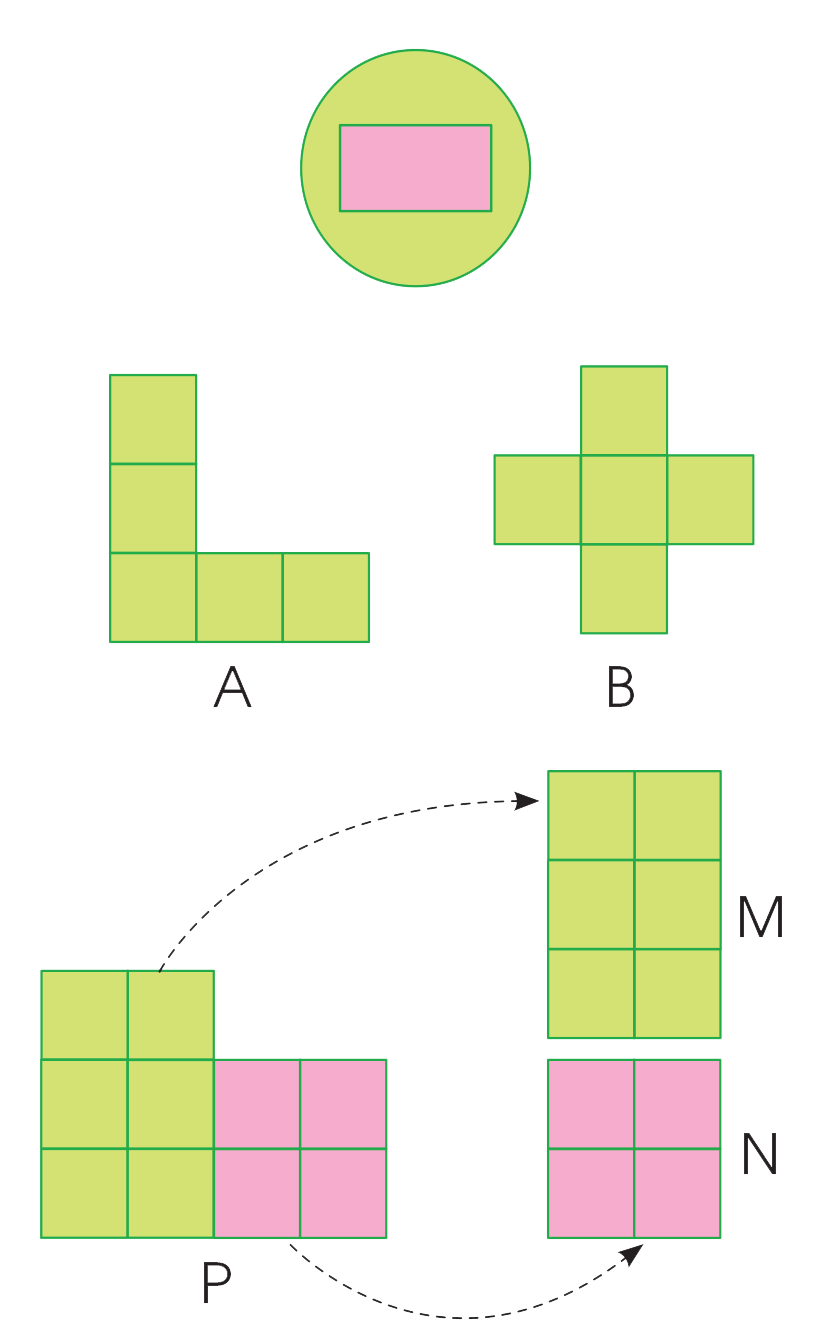 Hình có diện tích bằng tổng diện tích của hai hình khác
Ấn để đến trang sách
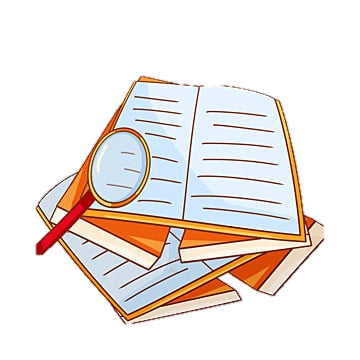 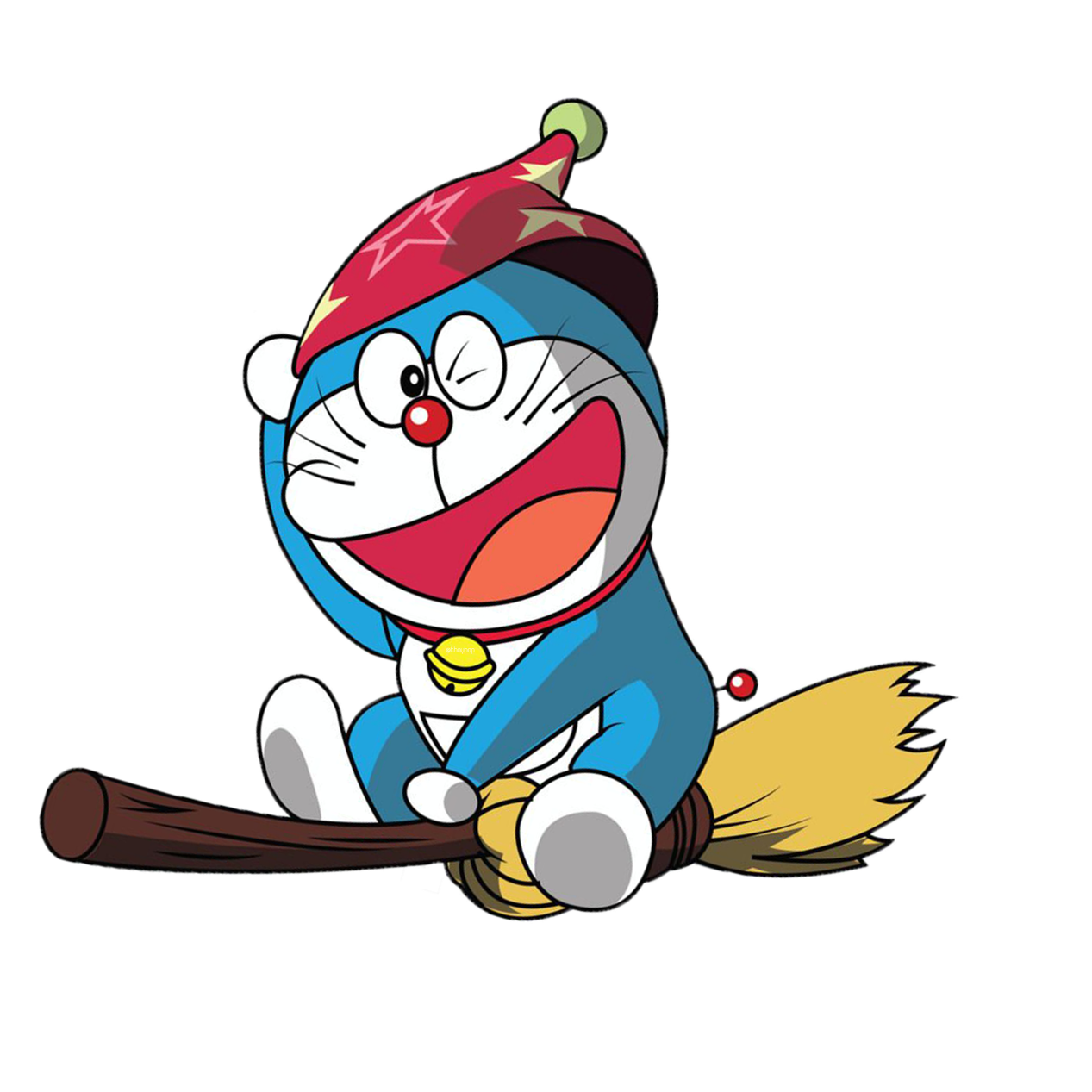 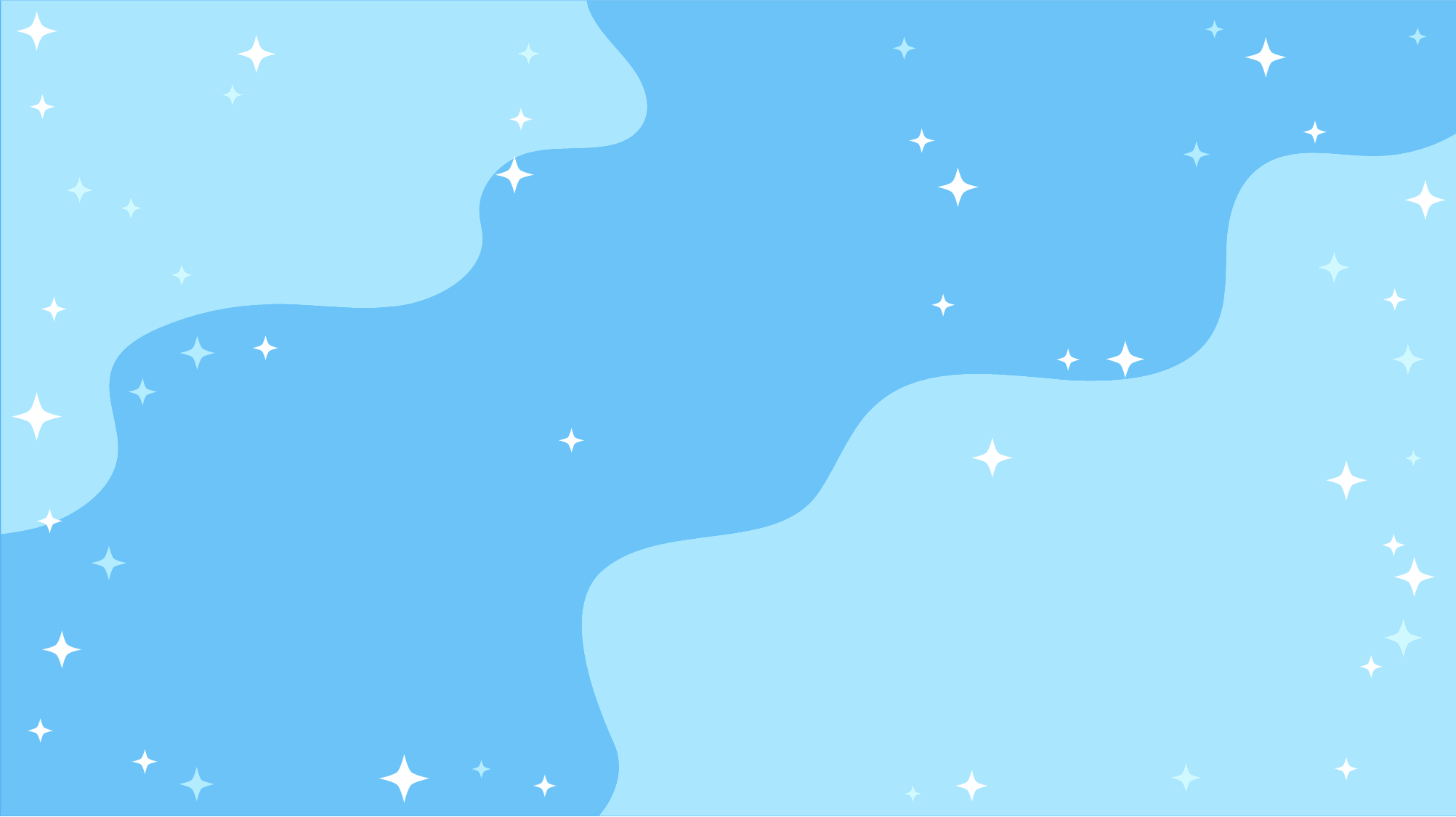 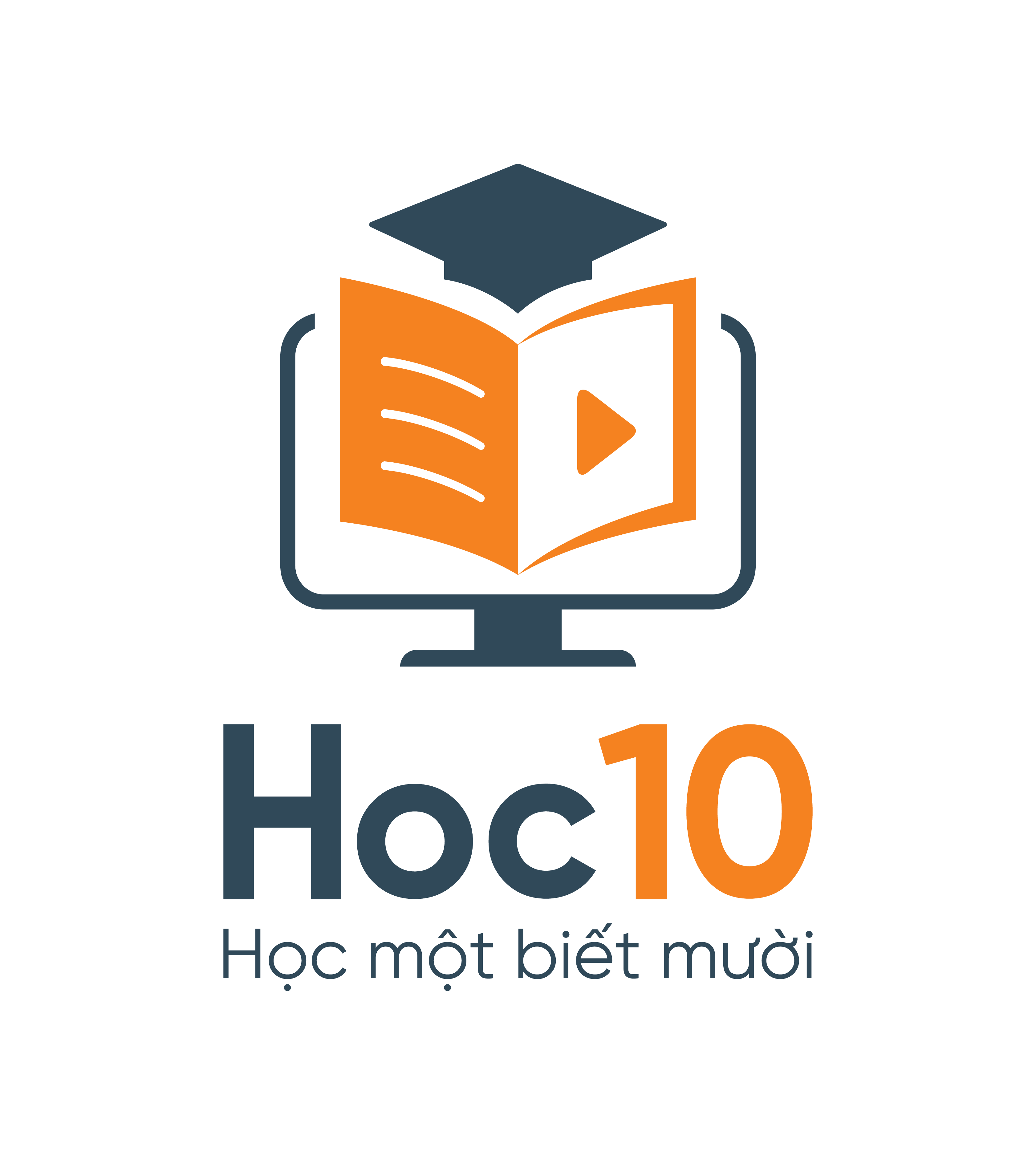 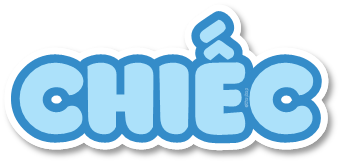 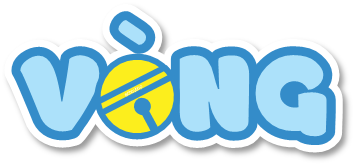 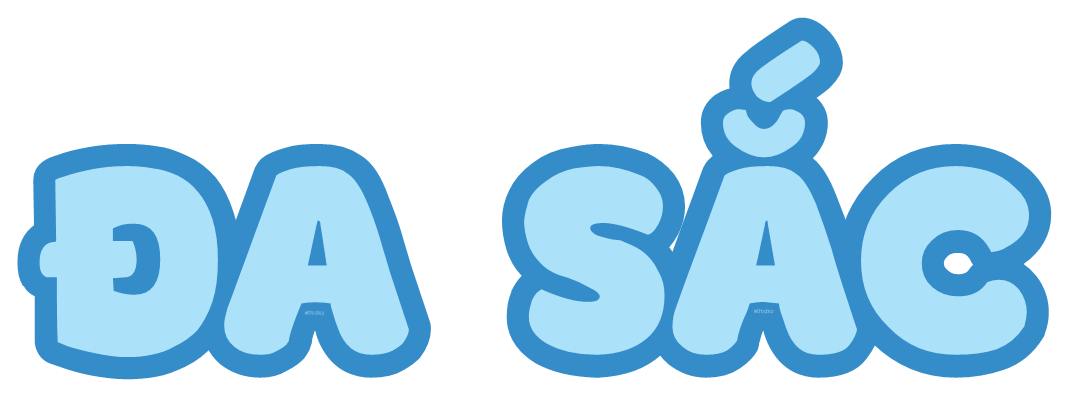 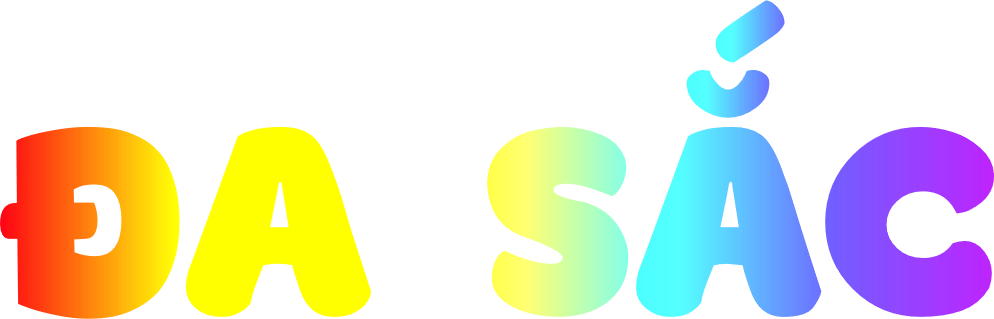 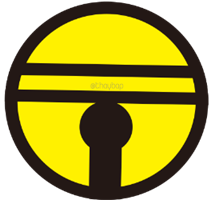 Bắt đầu
[Speaker Notes: Thầy cô ấn vào Bắt đầu để bắt đầu trò chơi
HD chỉnh sửa: Thầy cô nhập câu hỏi và các đáp án vào các ô (Căn chỉnh size chữ cho phù hợp với độ dài câu hỏi)
Thầy cô nhấp chuột phải hoặc phím -> để hiện câu hỏi và các đáp án
Sau khi HS chọn đáp án, thầy cô nhấp vào PHẦN CHIẾC VÒNG TRÒN chứa đáp án đó.]
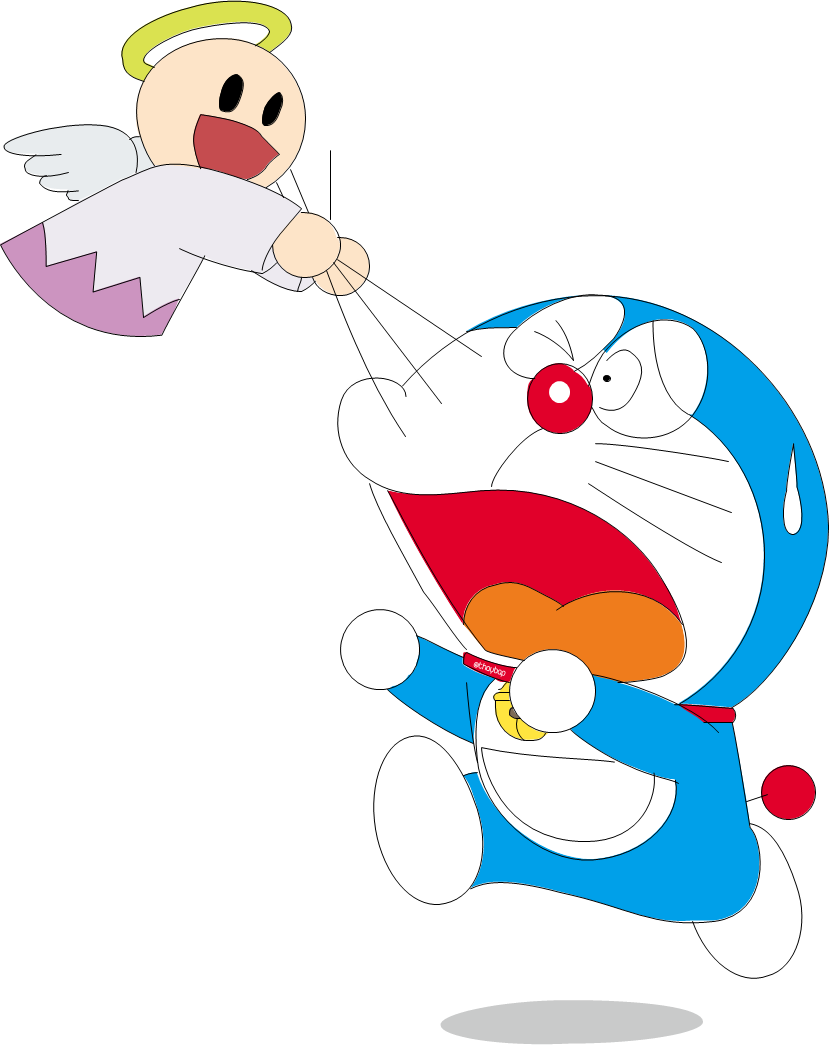 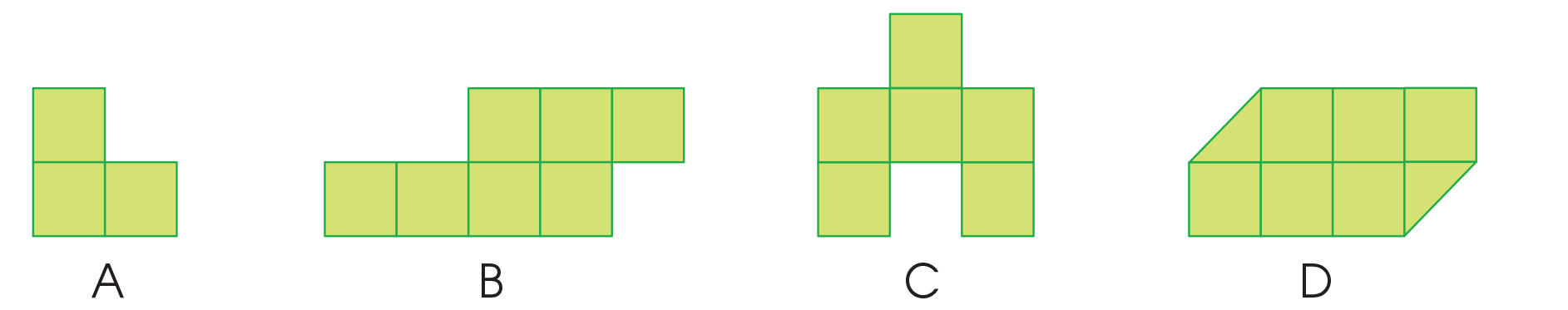 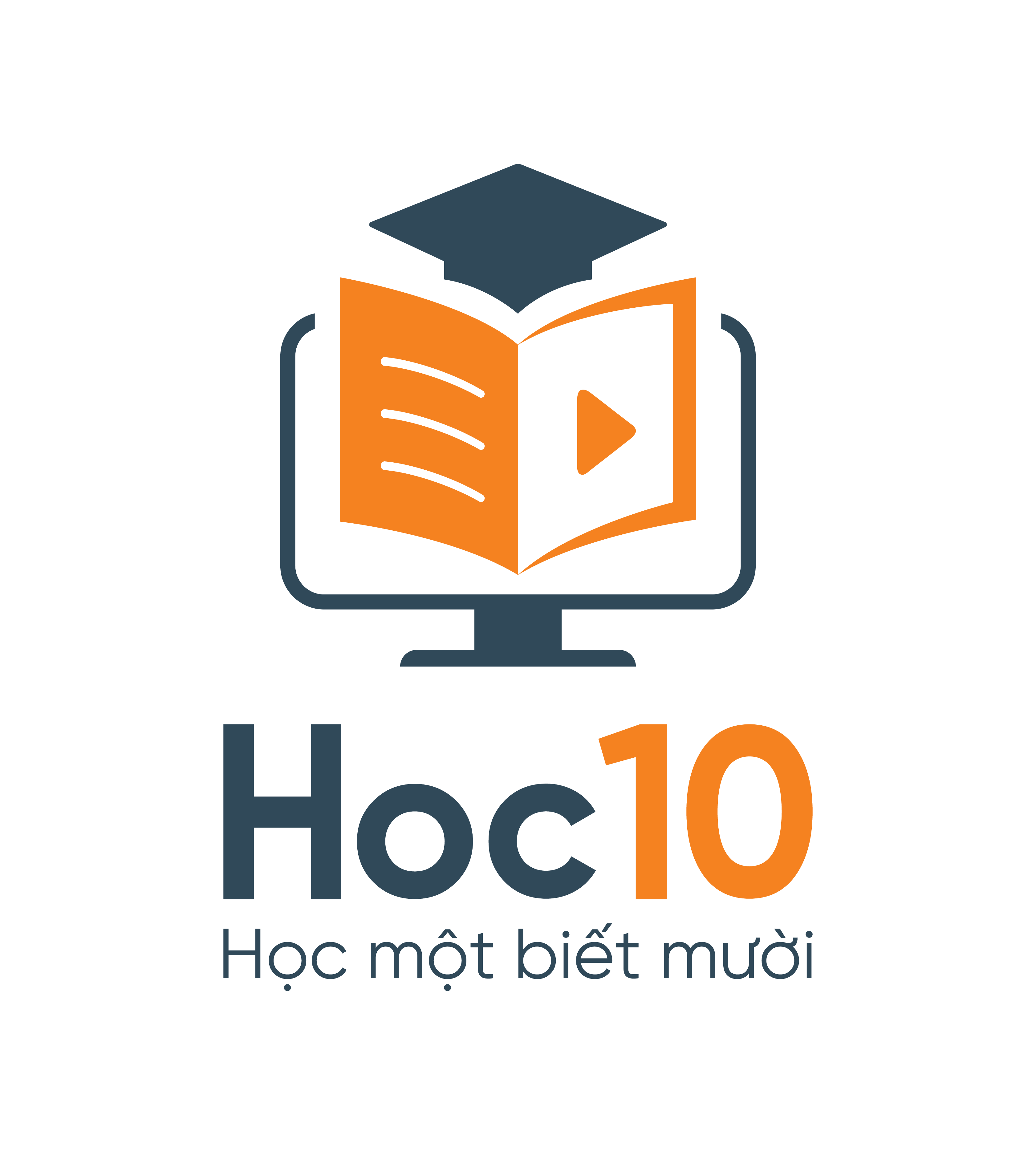 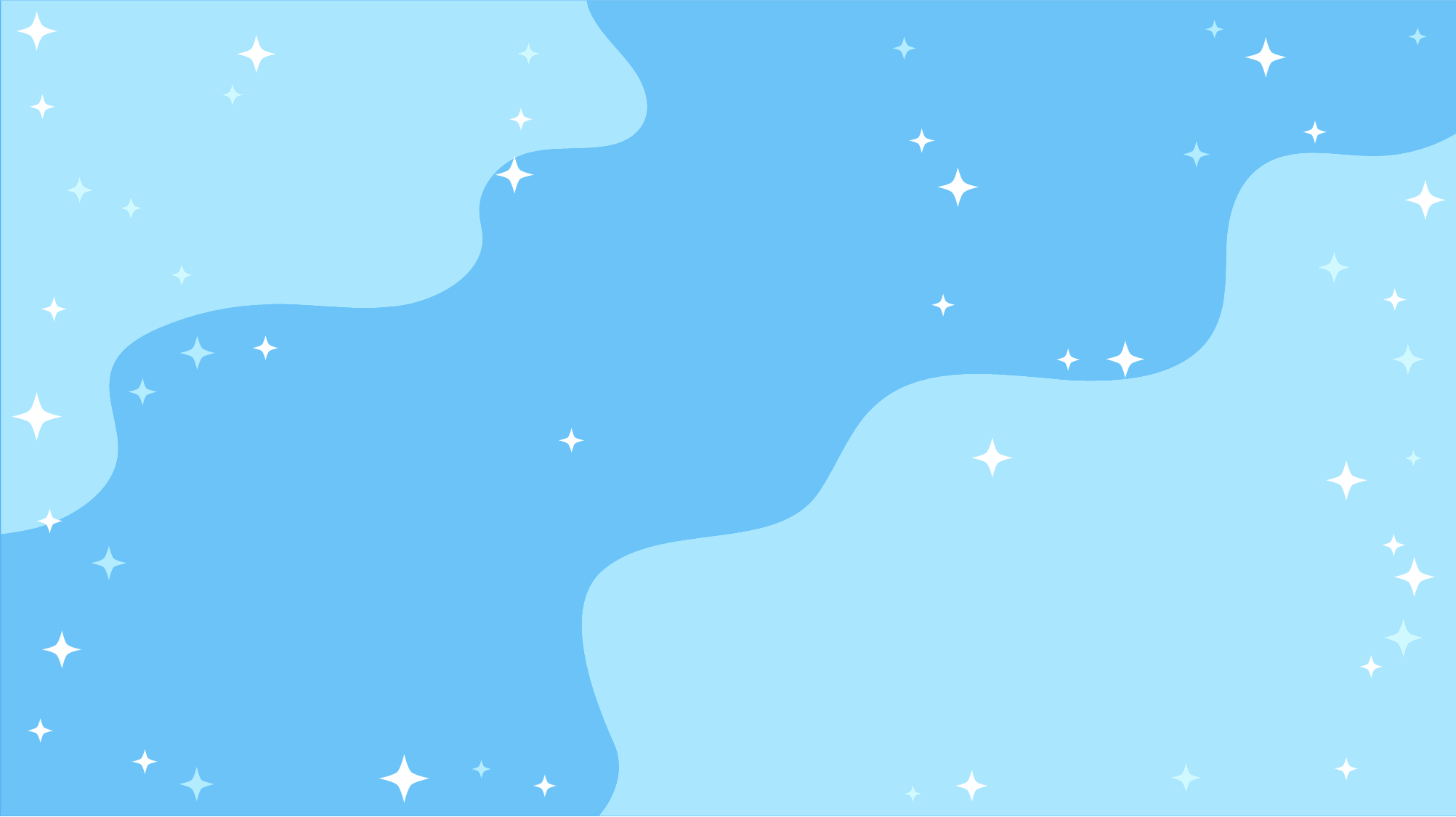 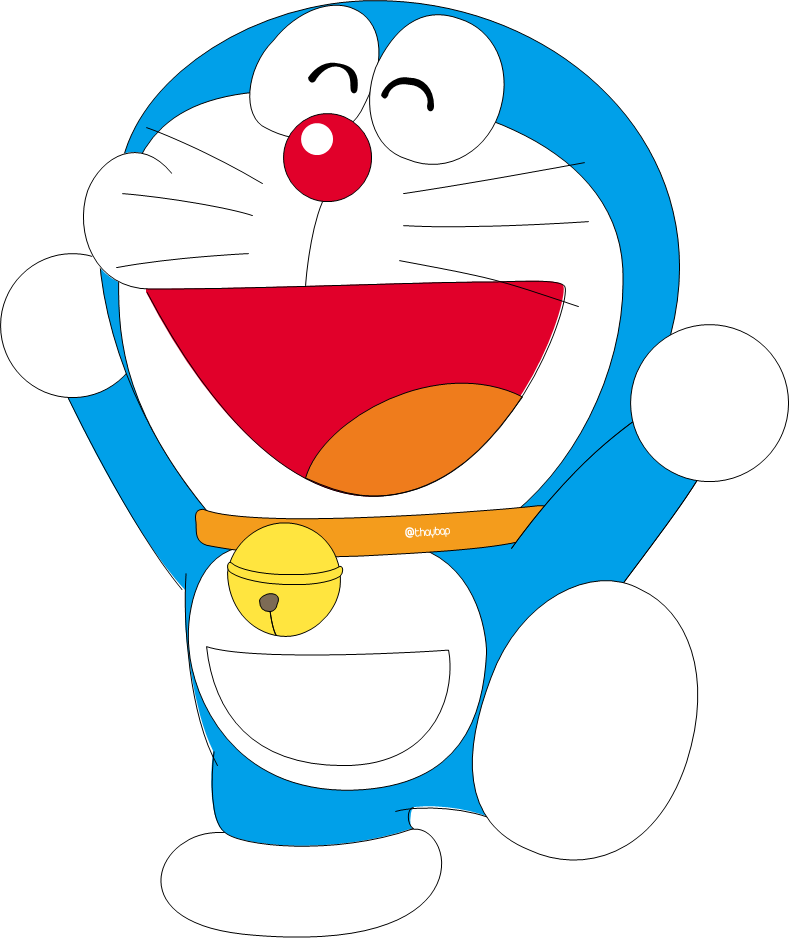 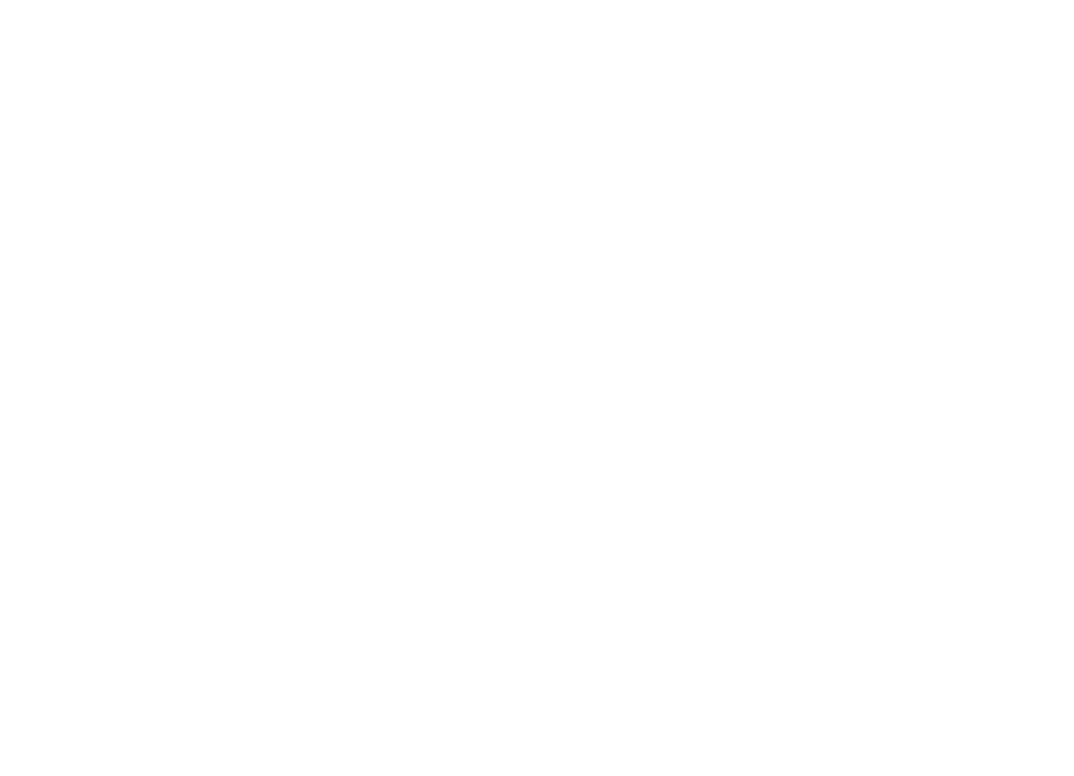 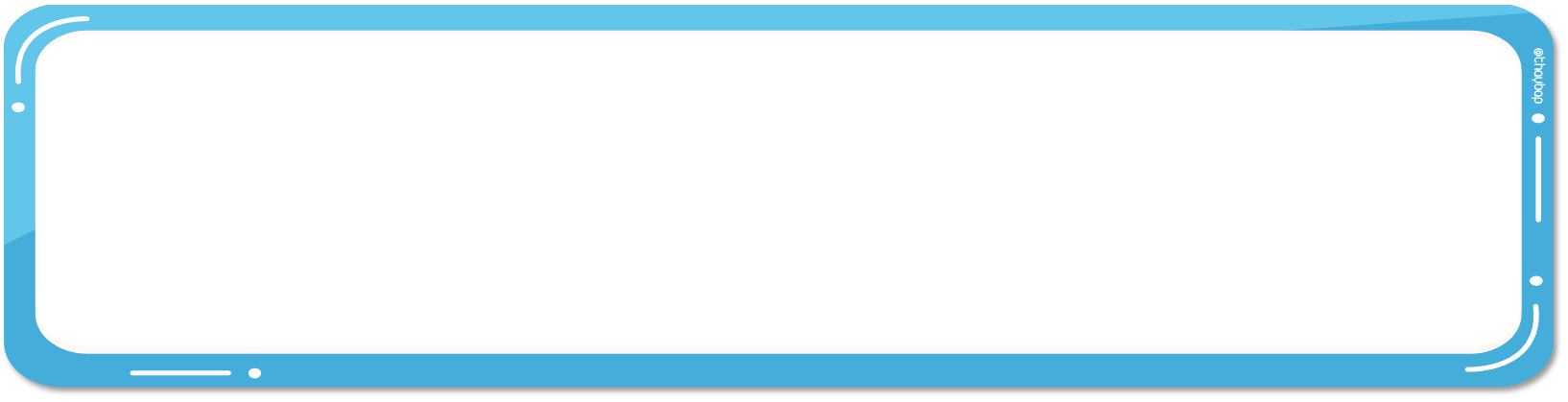 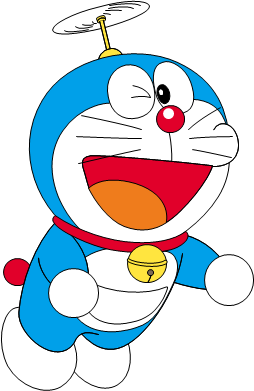 Yeahhh,
Đúng rồi!
Mình thích màu này!
Diện tích hình sau gồm bao nhiêu ô vuông?
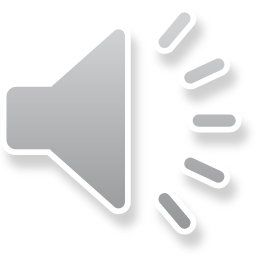 3
4
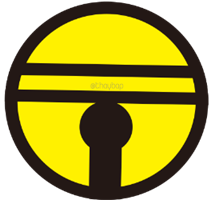 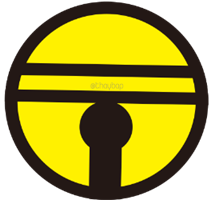 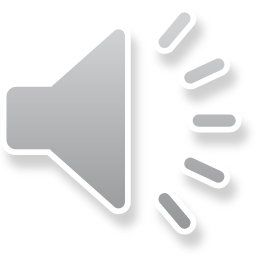 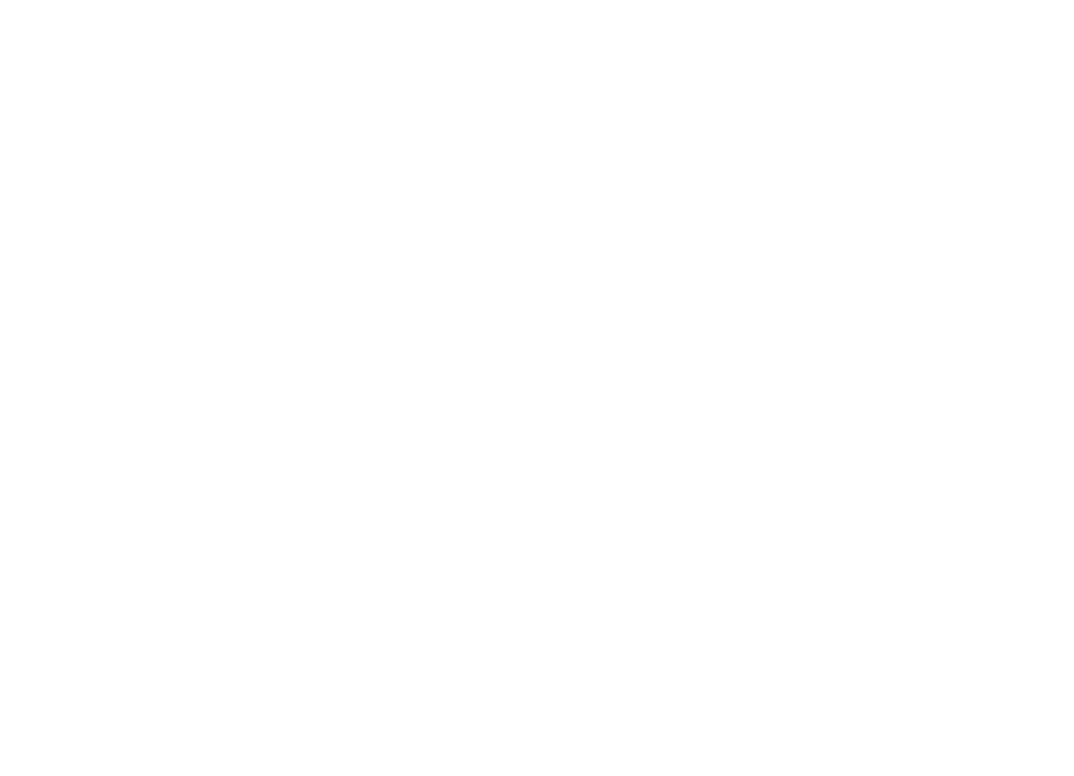 2
5
Huhu,
chưa chính xác rồi!
Bạn chọn lại nha.
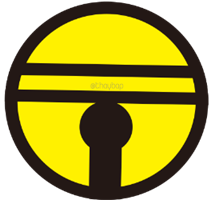 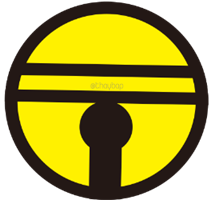 [Speaker Notes: Click vào quả chuông để hiện đáp án
Click bất kì để chuyển slide]
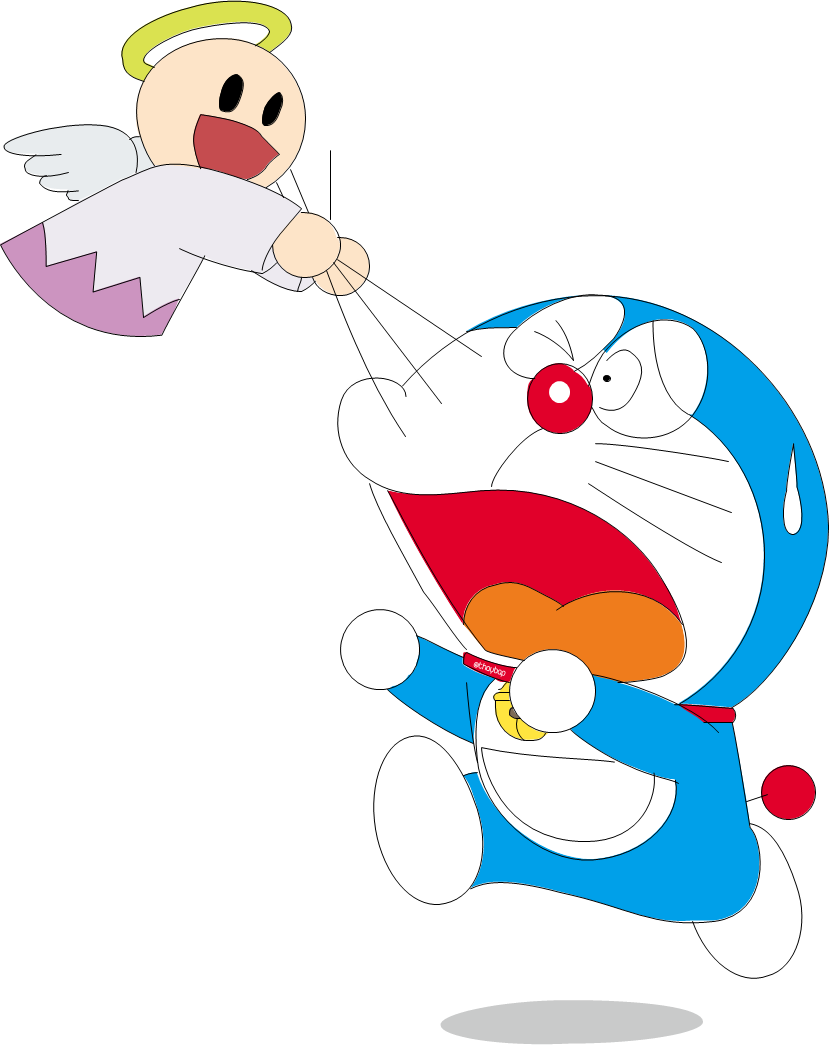 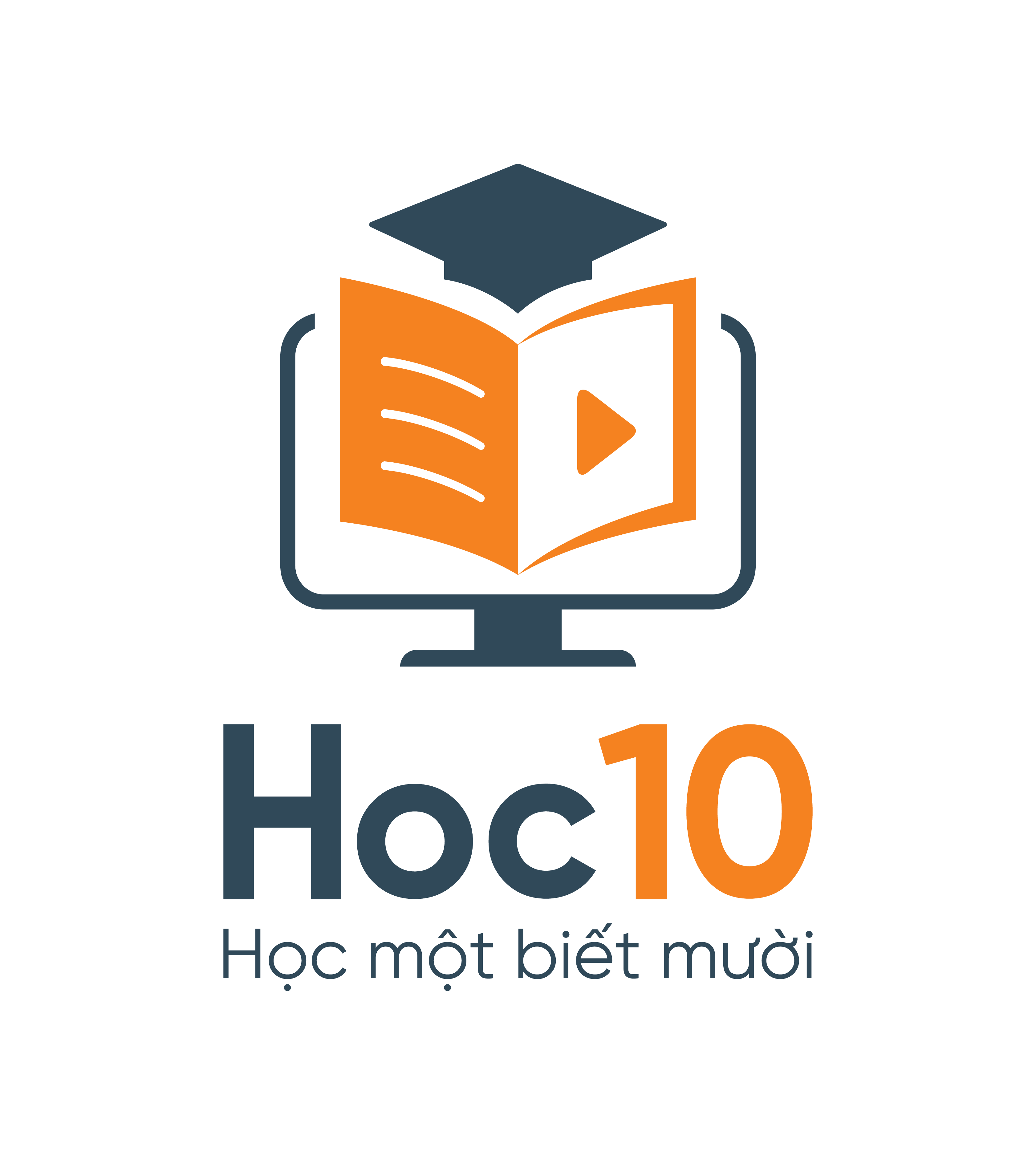 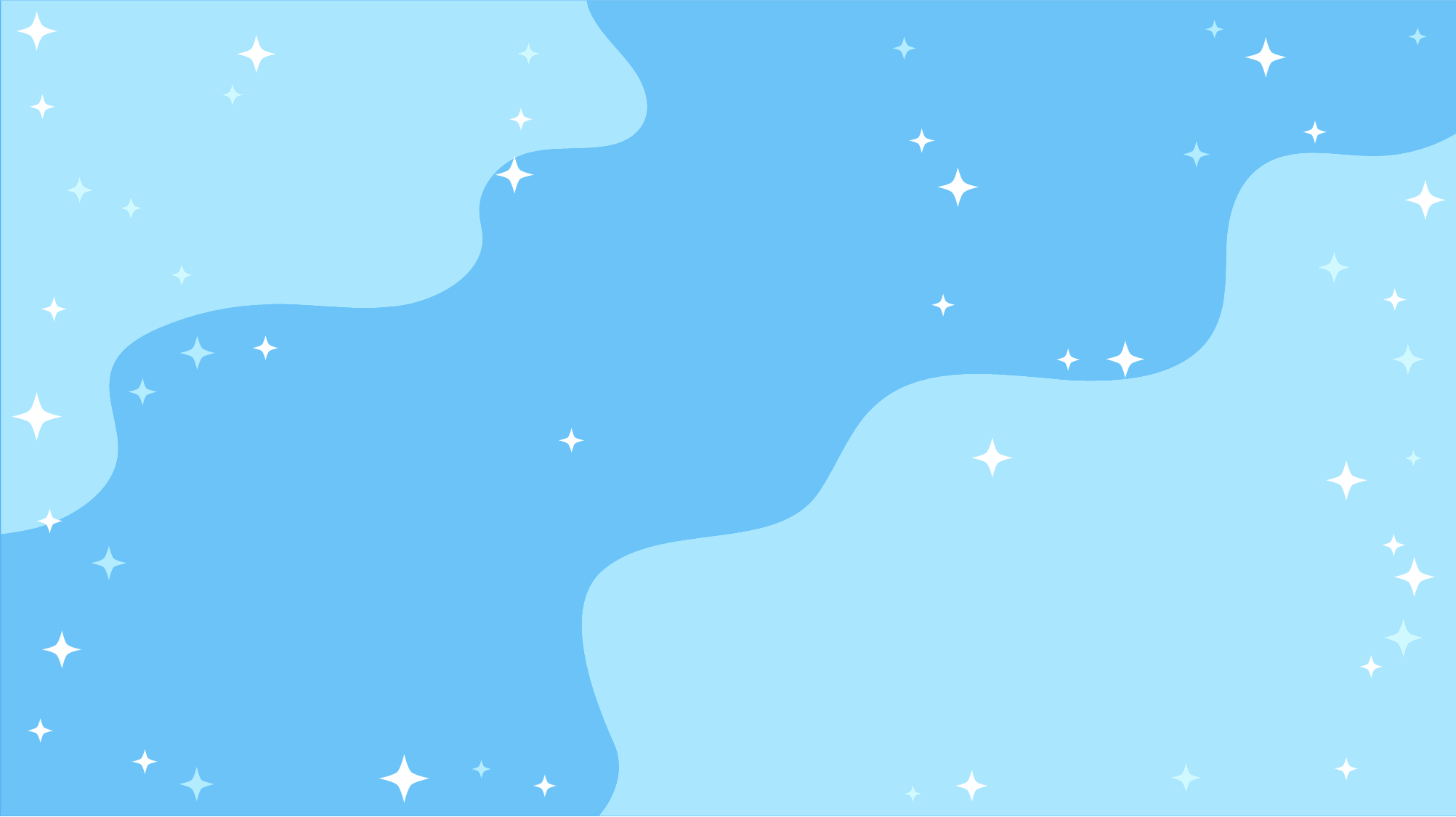 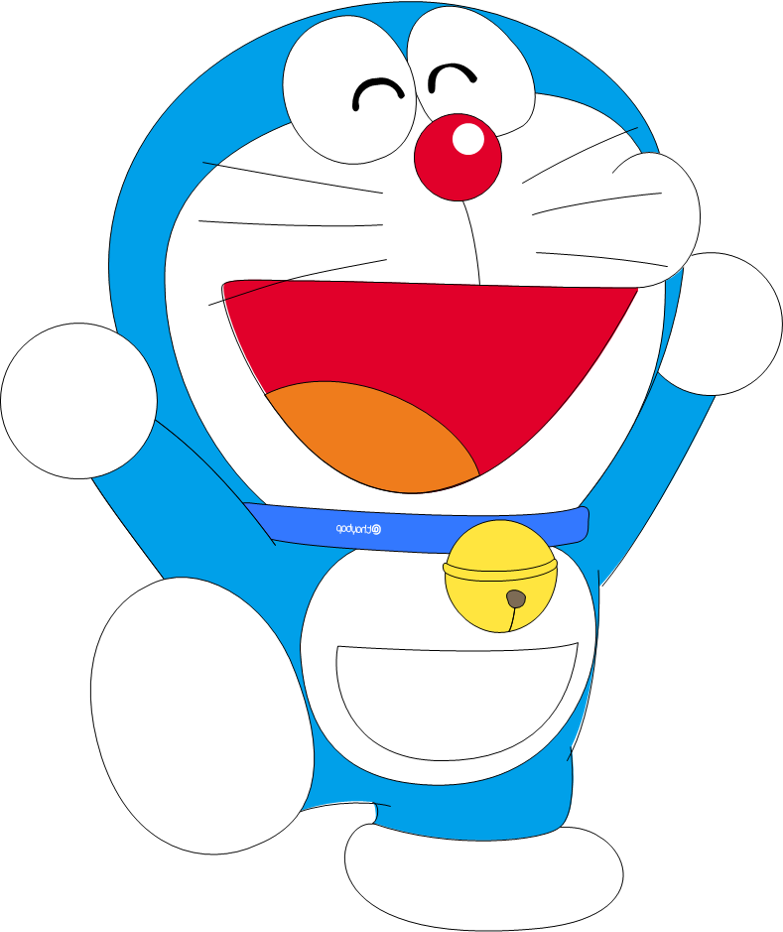 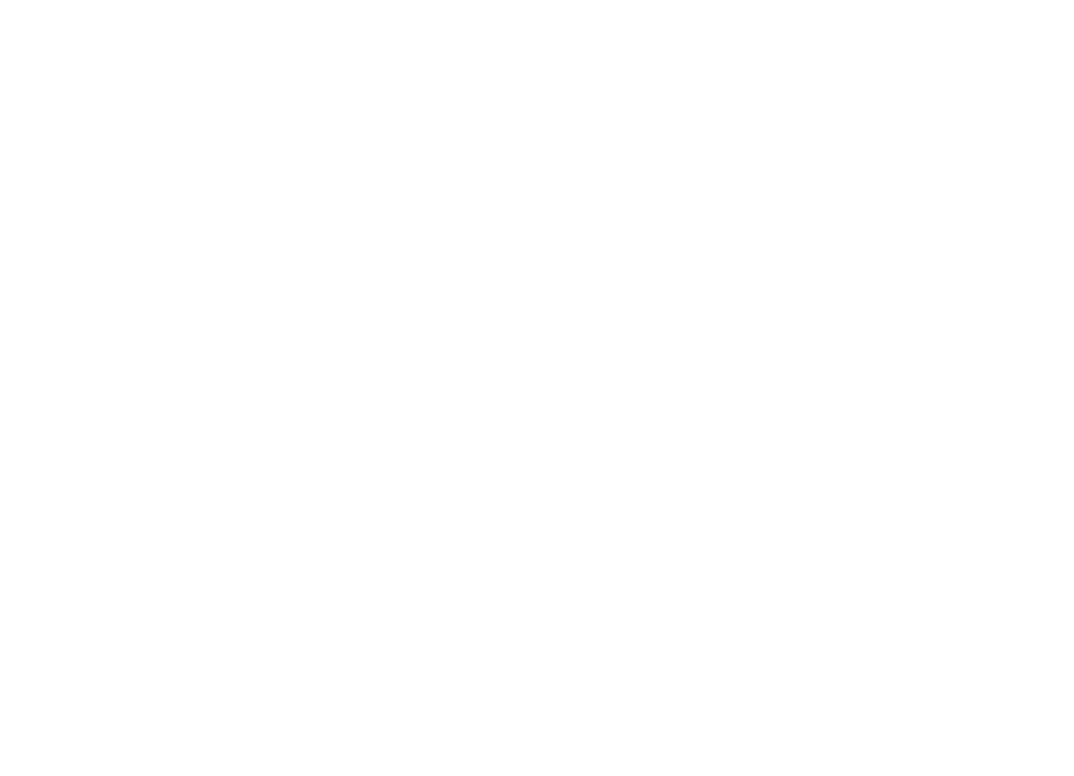 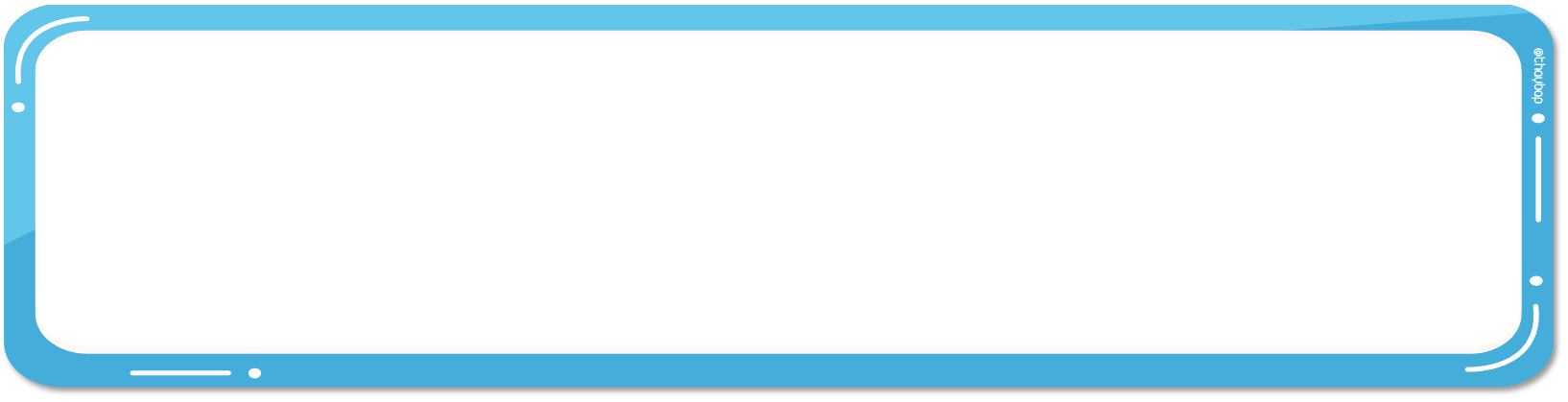 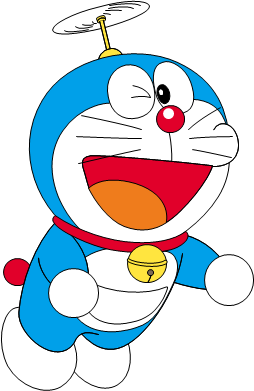 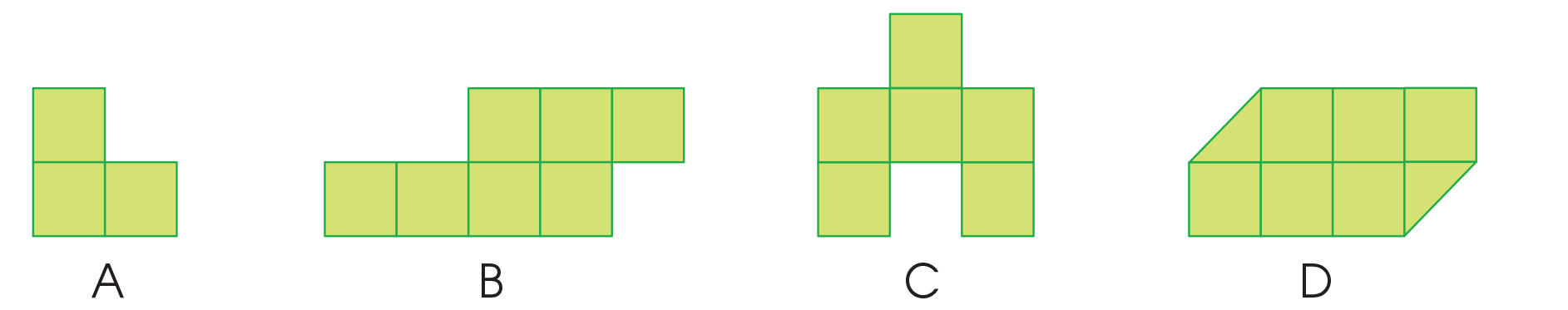 Yeahhh,
Đúng rồi!
Mình thích màu này!
Diện tích hình sau gồm bao nhiêu ô vuông?
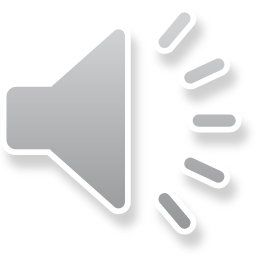 5
7
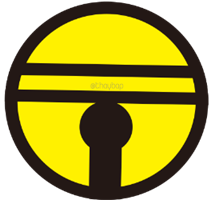 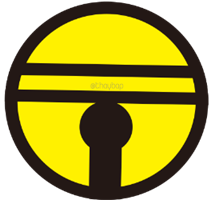 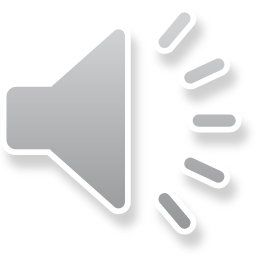 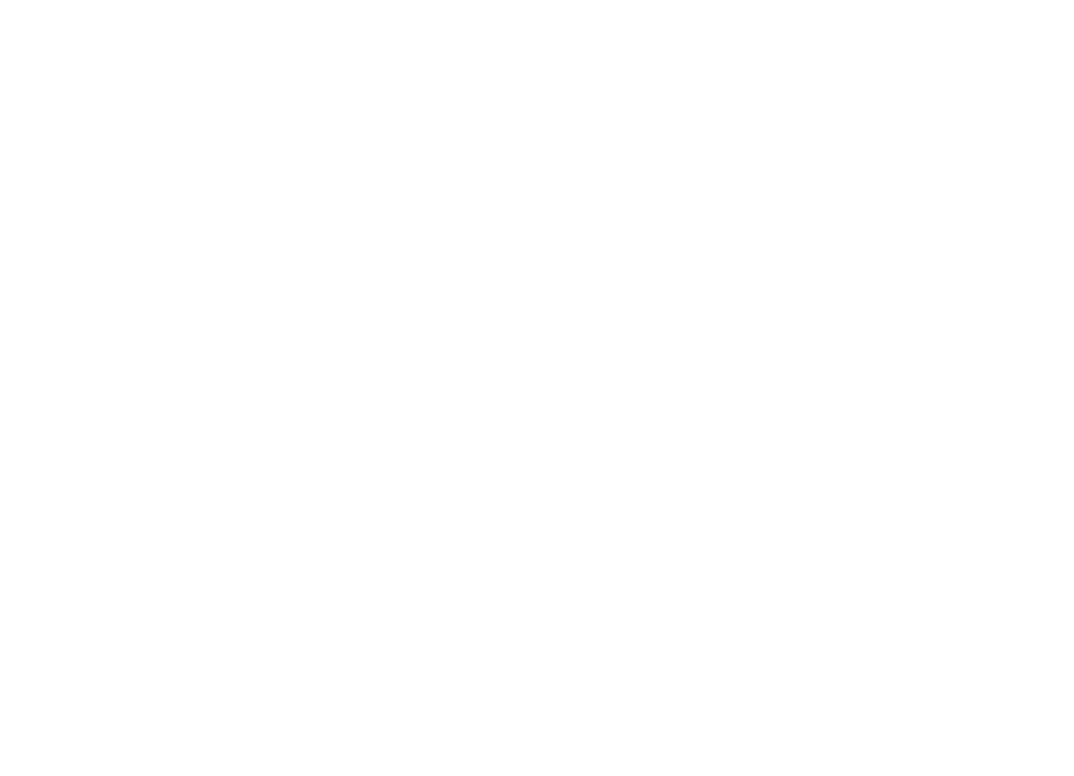 6
8
Huhu,
chưa chính xác rồi!
Bạn chọn lại nha.
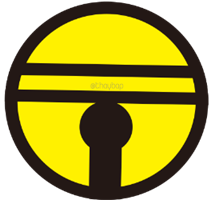 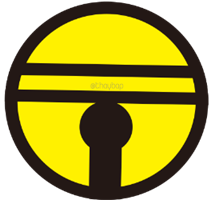 [Speaker Notes: Click vào quả chuông để hiện đáp án
Click bất kì để chuyển slide]
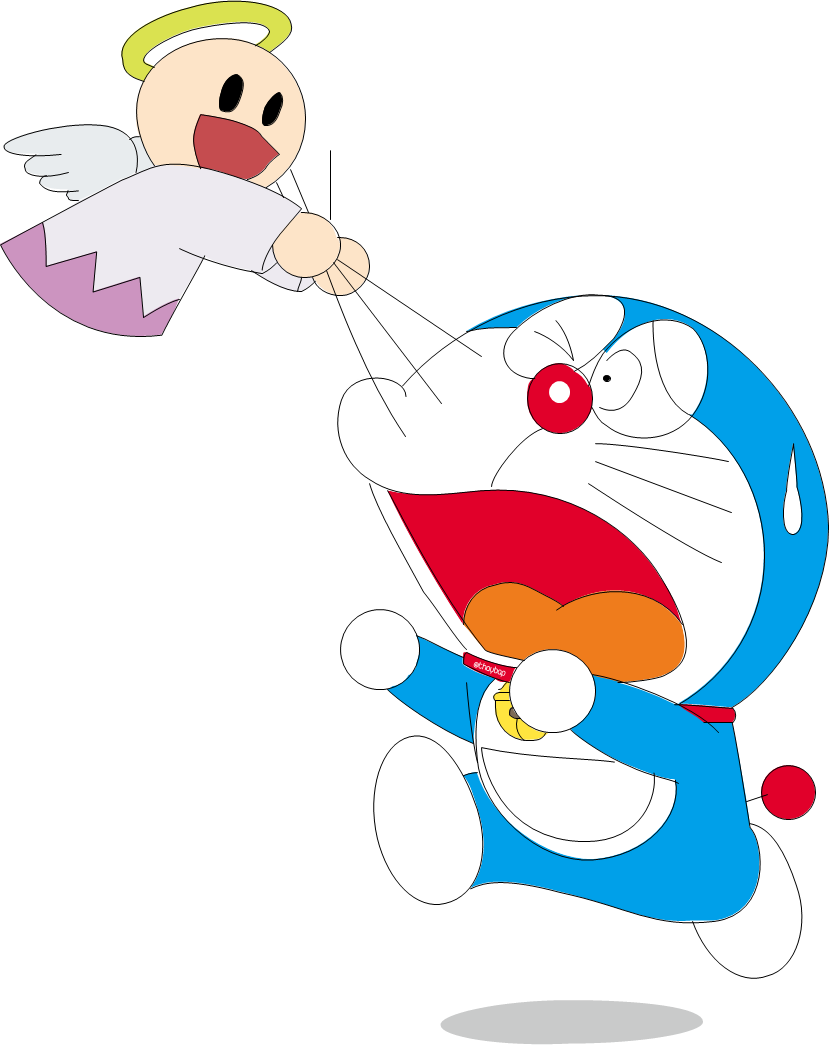 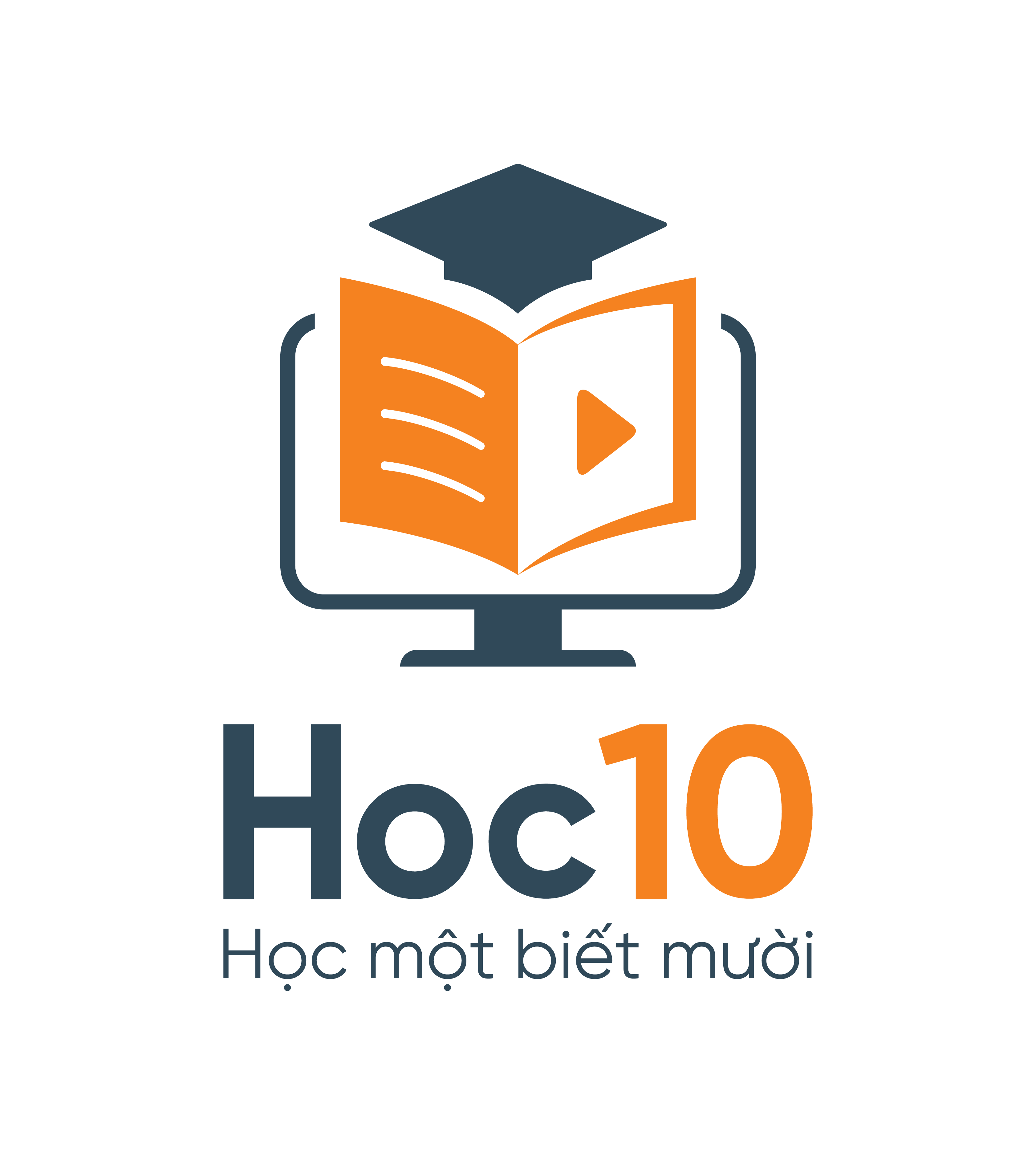 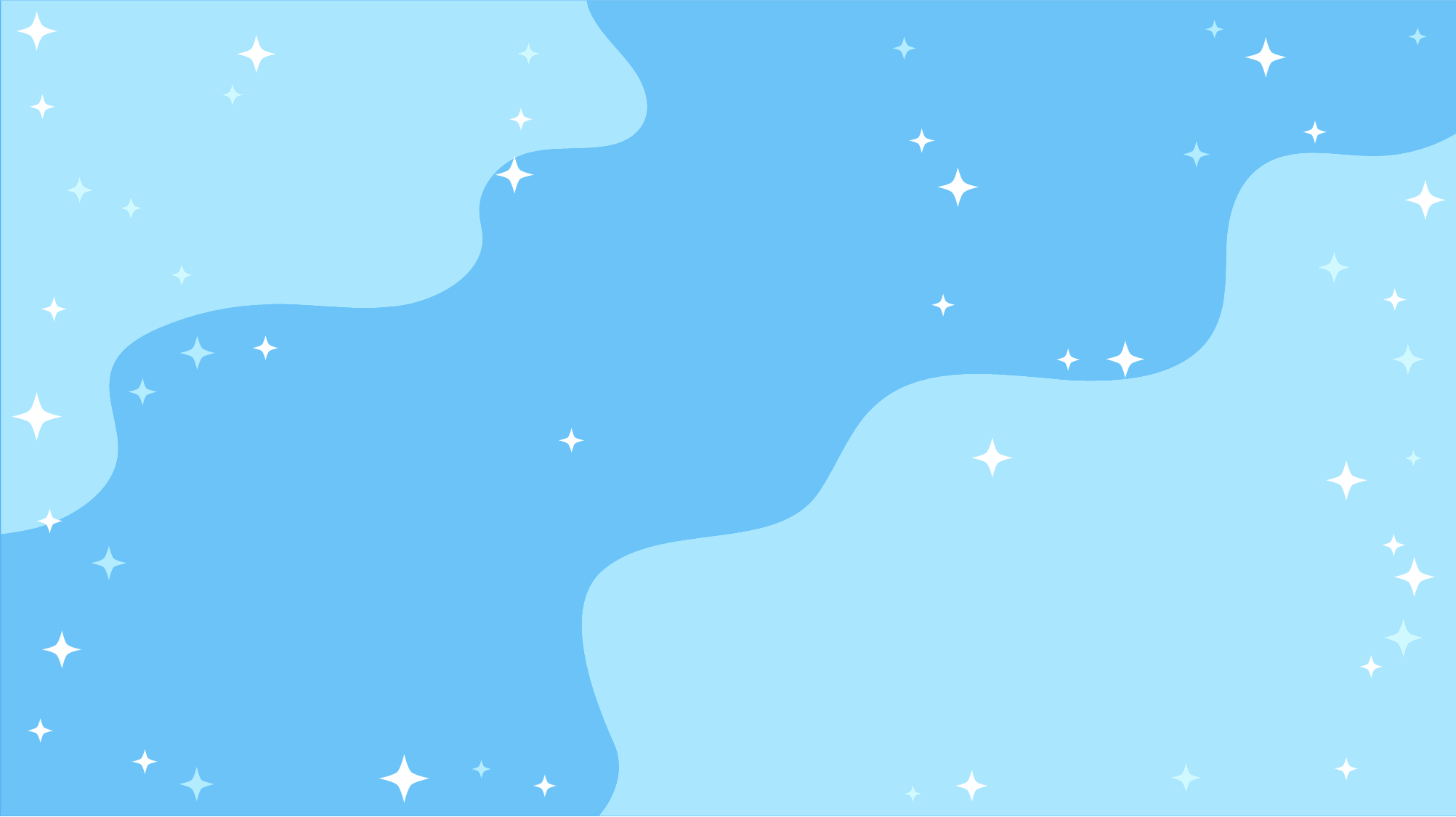 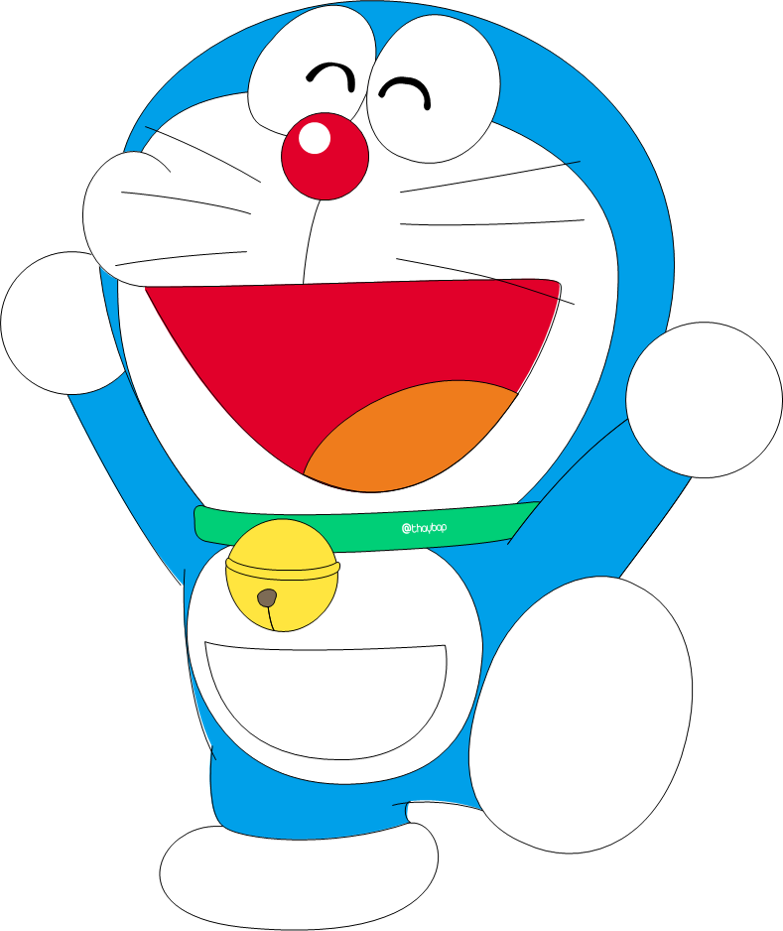 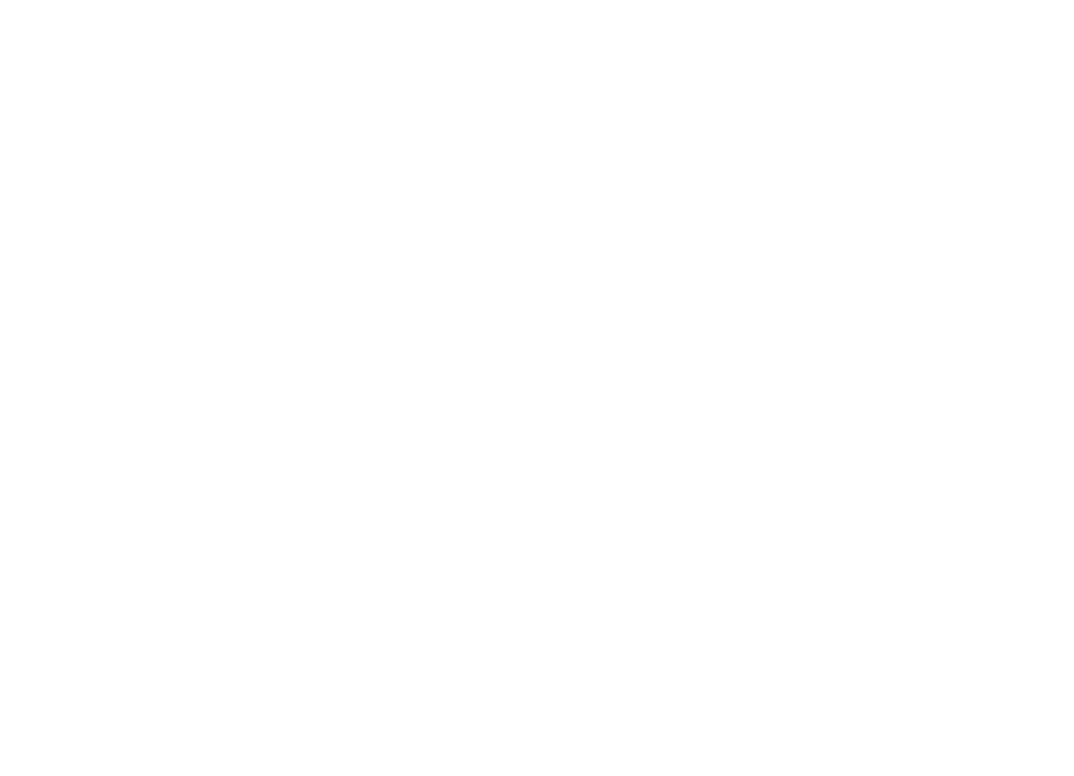 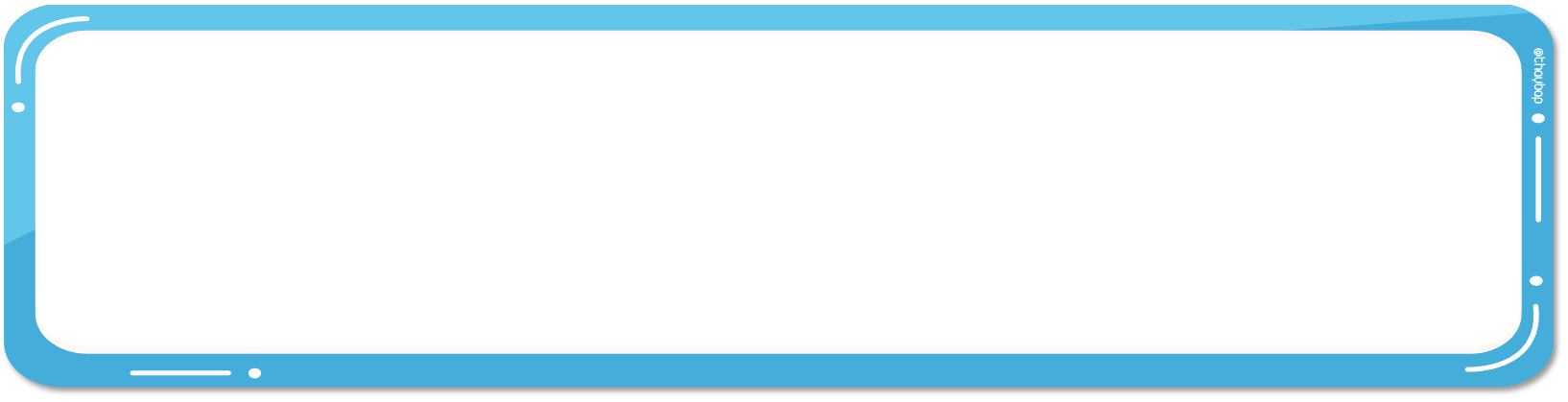 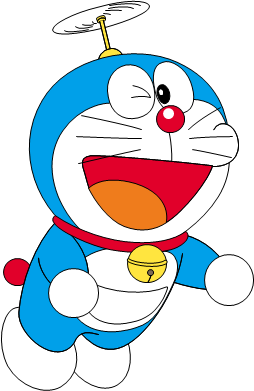 Yeahhh,
Đúng rồi!
Mình thích màu này!
Diện tích hình sau gồm bao nhiêu ô vuông?
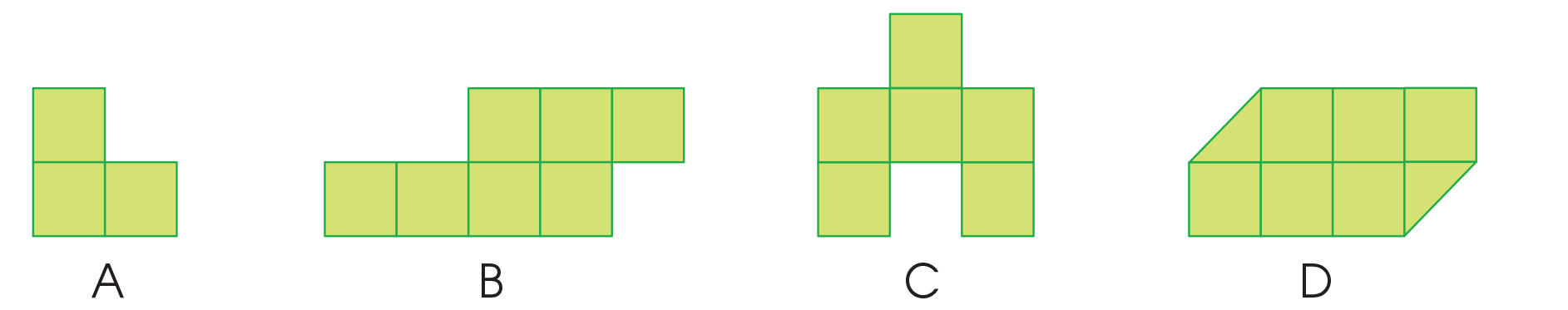 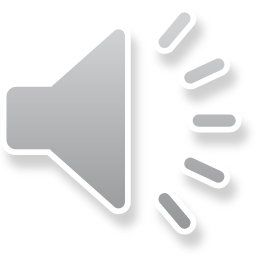 5
7
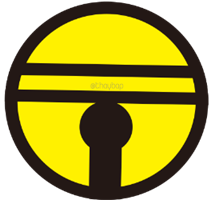 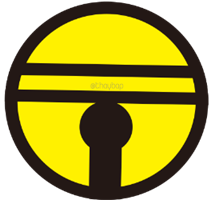 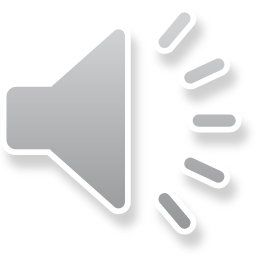 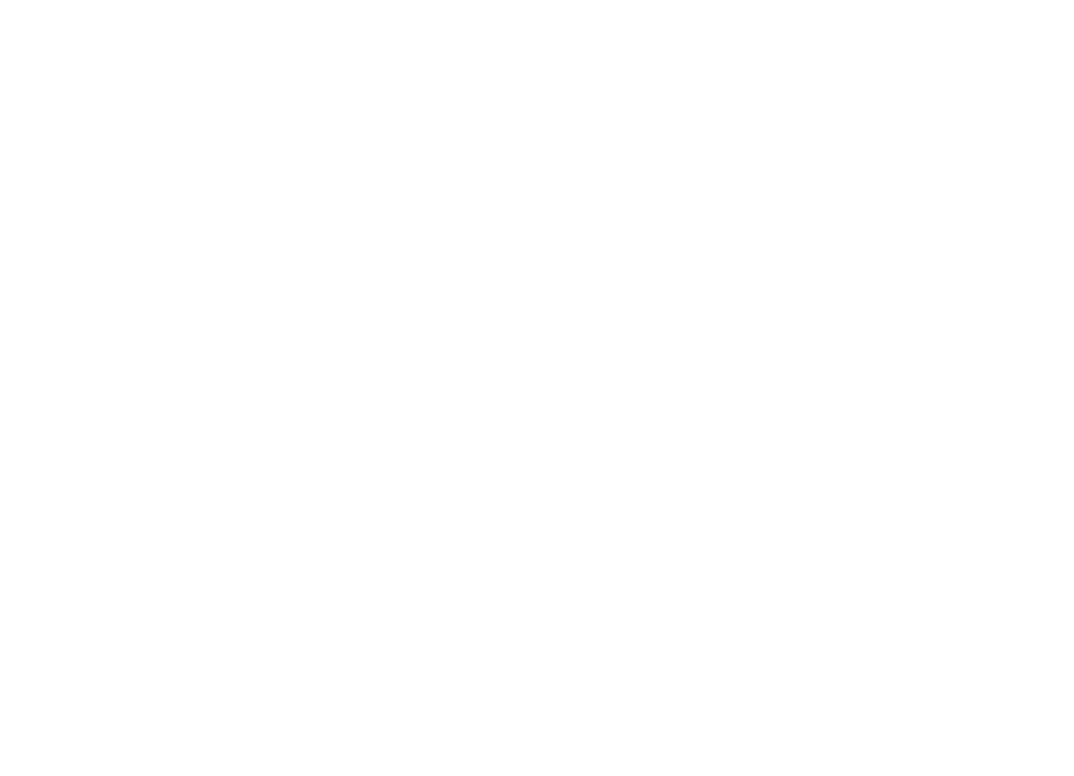 6
8
Huhu,
chưa chính xác rồi!
Bạn chọn lại nha.
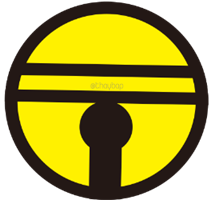 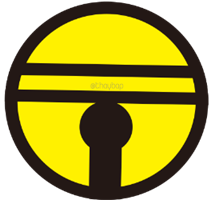 [Speaker Notes: Click vào quả chuông để hiện đáp án
Click bất kì để chuyển slide]
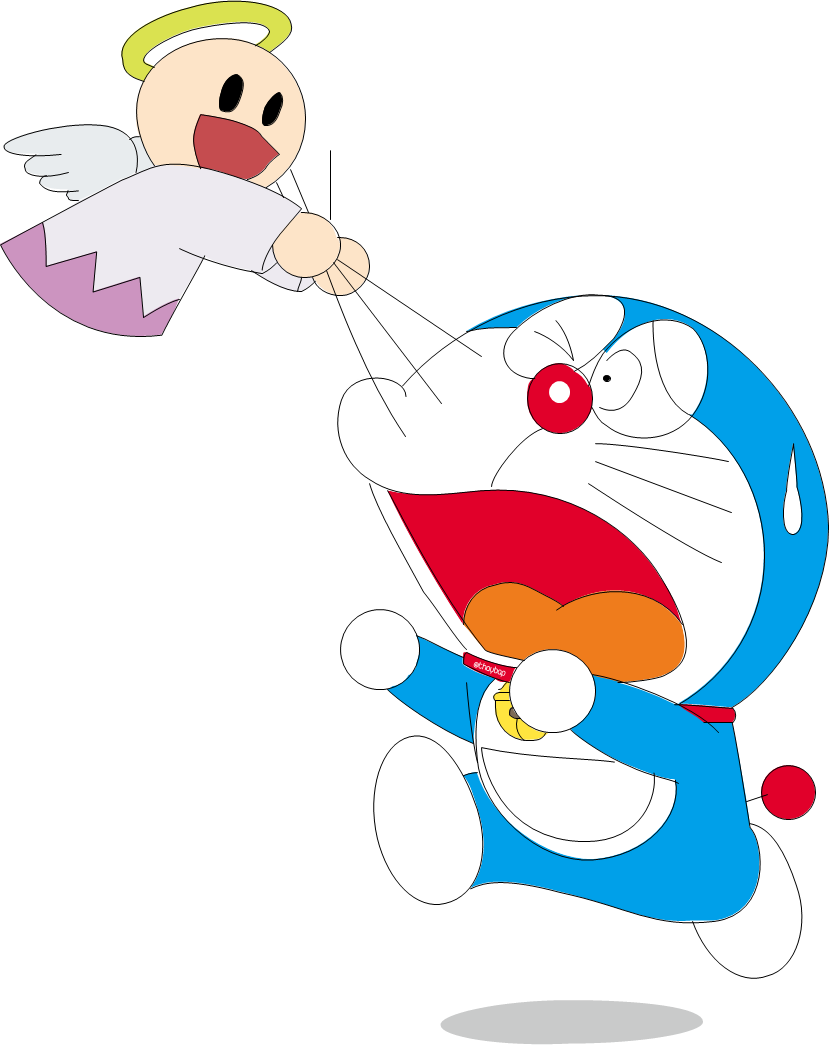 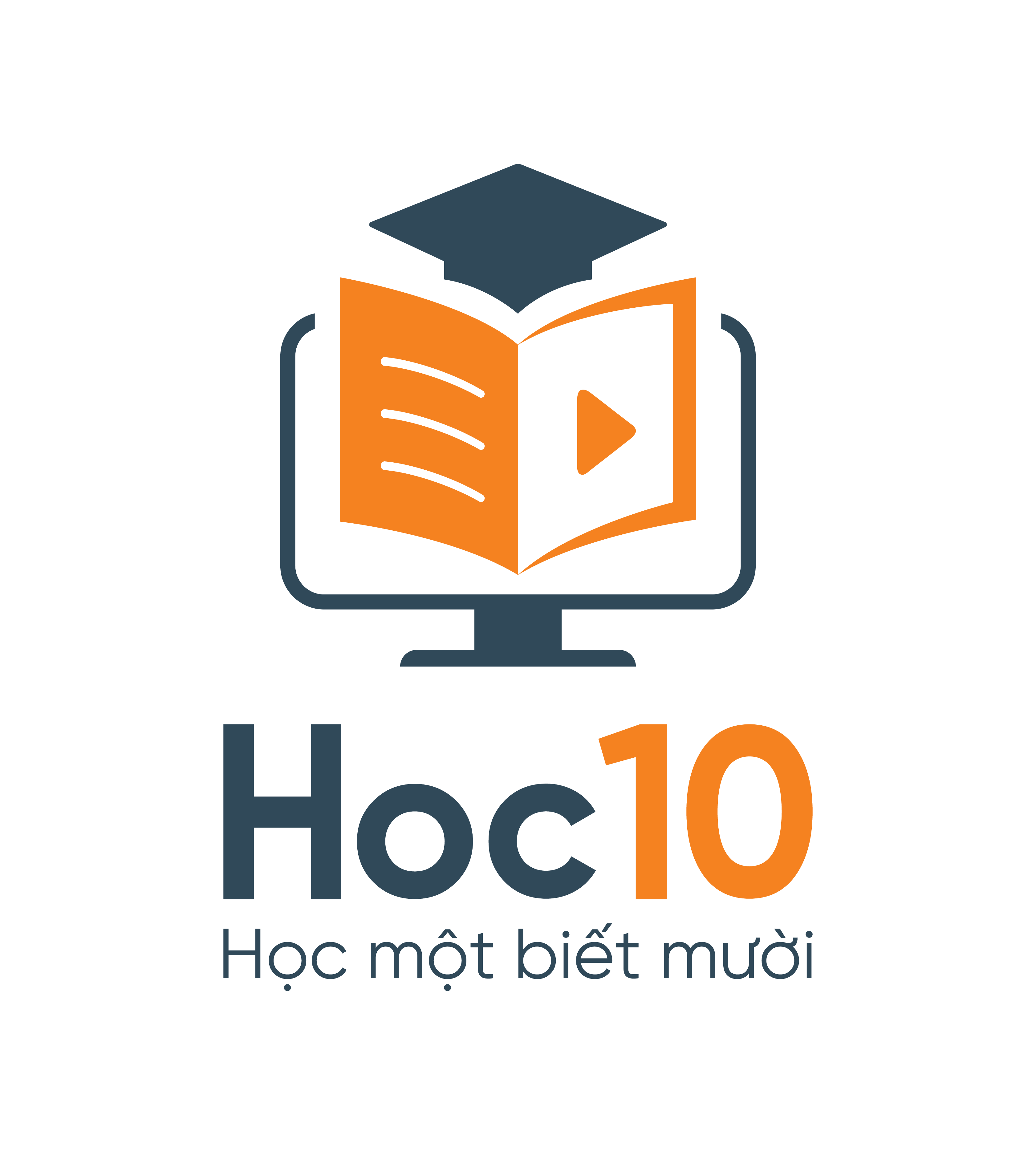 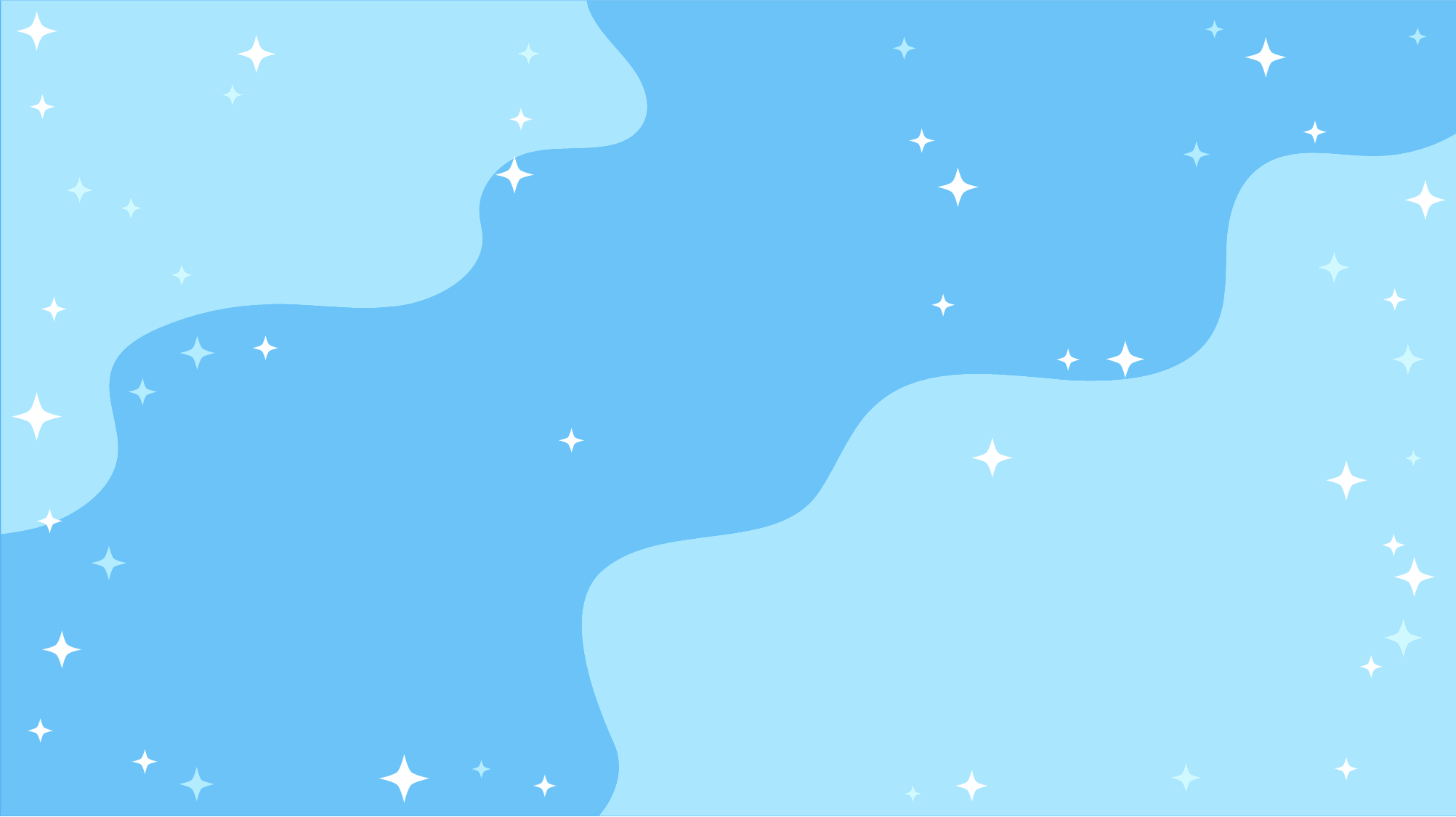 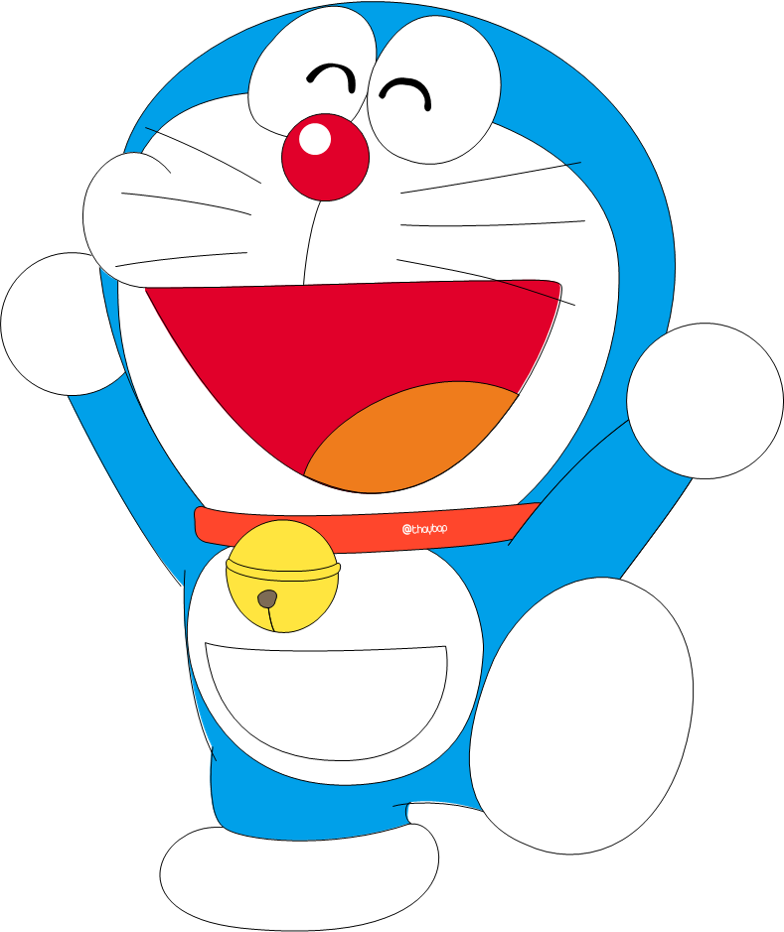 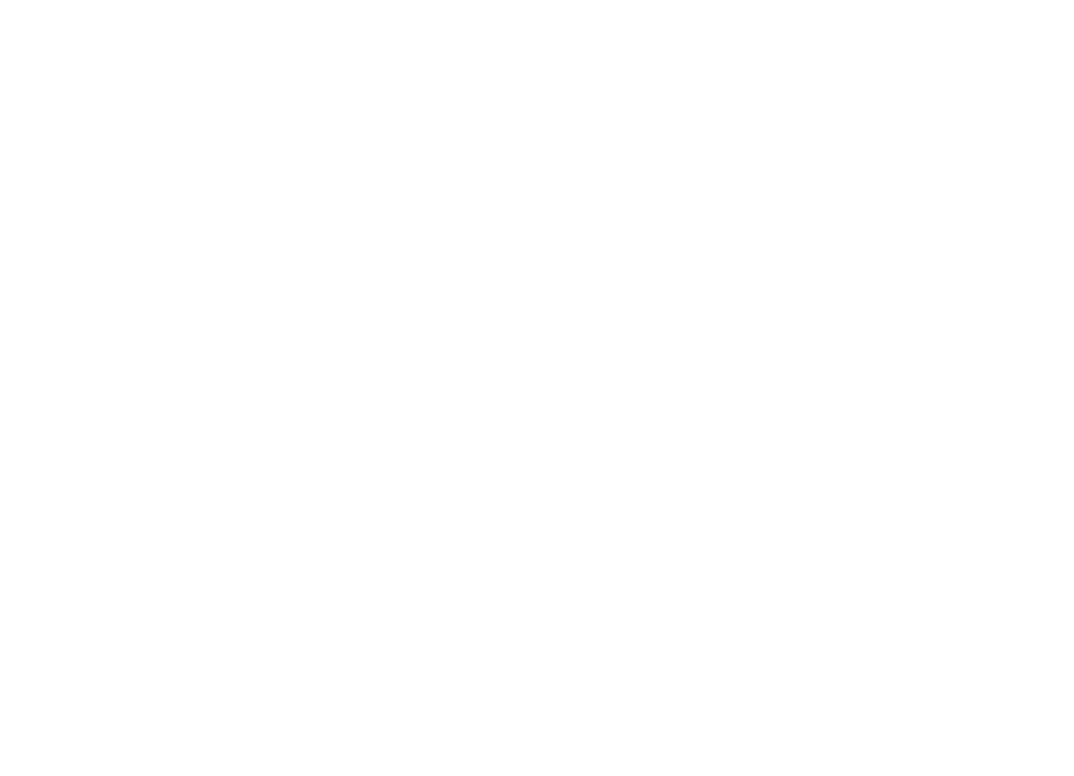 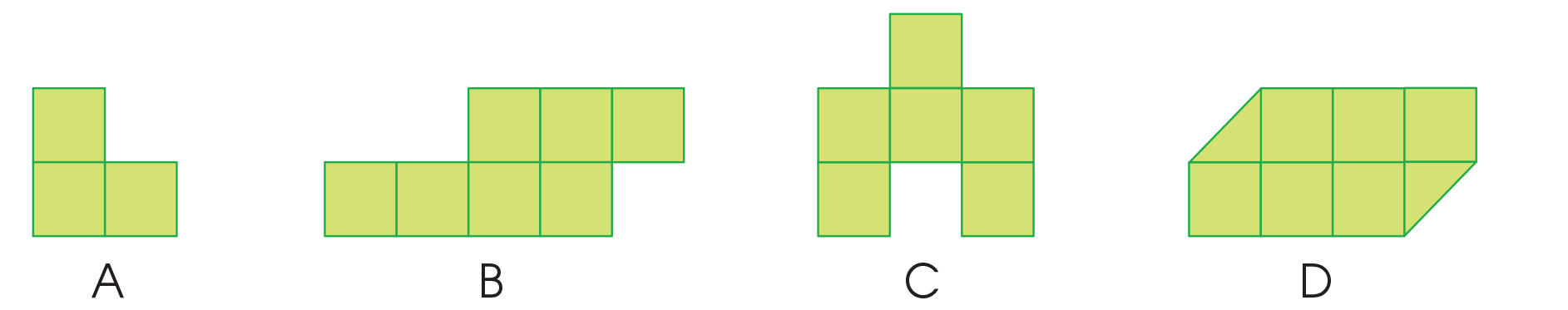 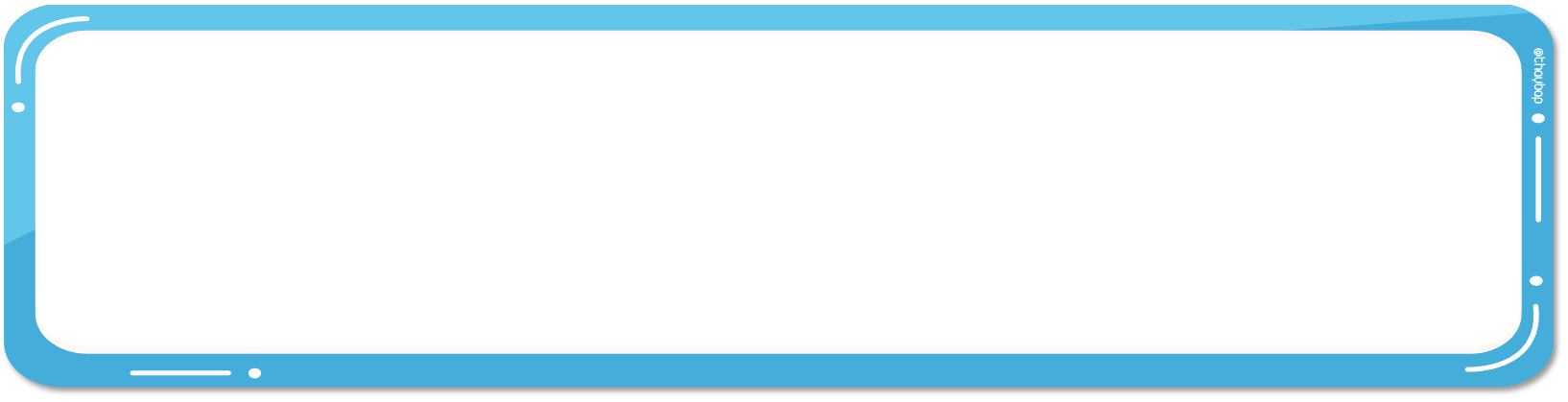 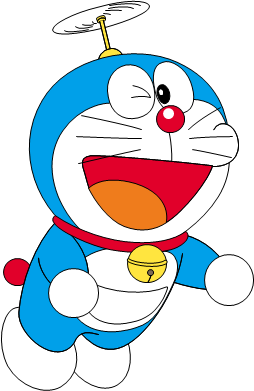 Diện tích hình sau gồm bao nhiêu ô vuông?
Yeahhh,
Đúng rồi!
Mình thích màu này!
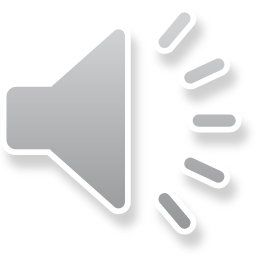 8
5
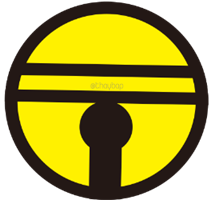 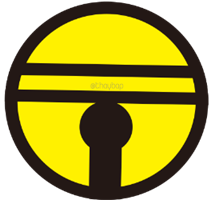 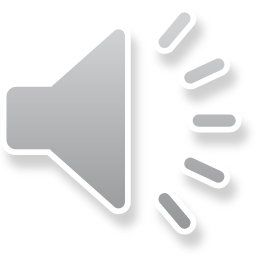 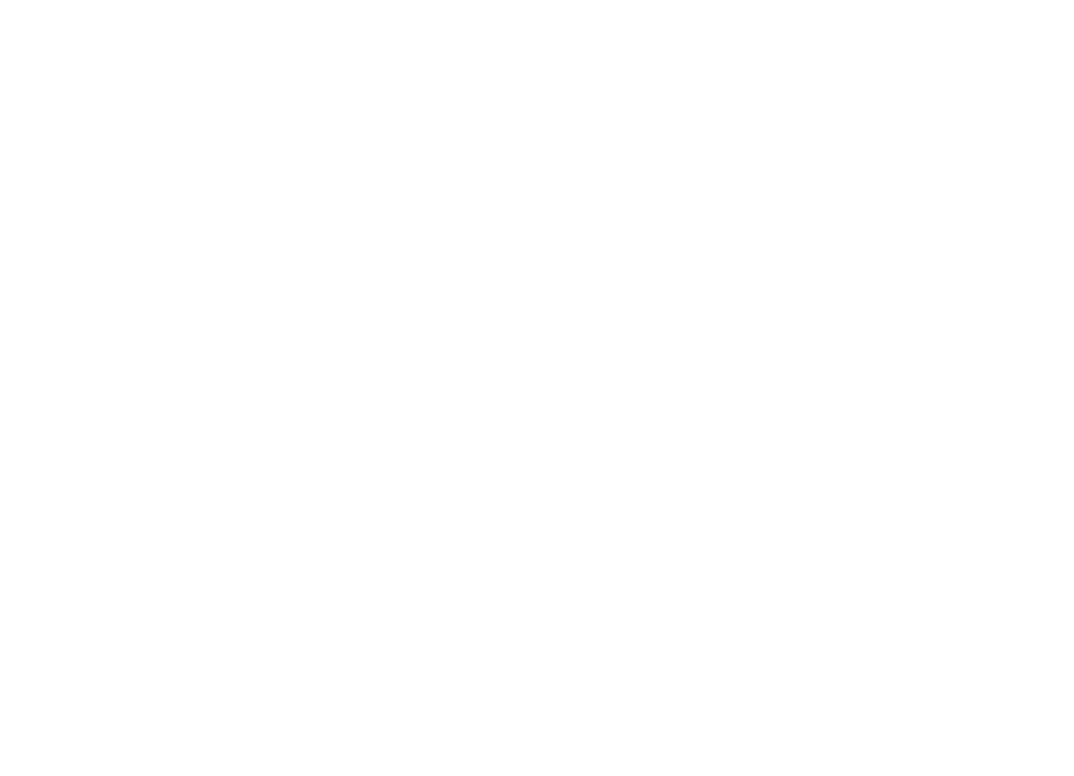 6
7
Huhu,
chưa chính xác rồi!
Bạn chọn lại nha.
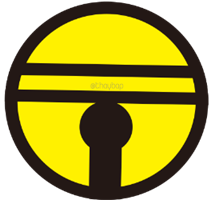 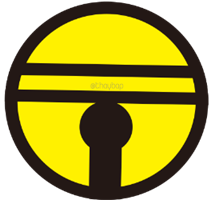 [Speaker Notes: Click vào quả chuông để hiện đáp án
Click bất kì để chuyển slide]
Bài 2: Các hình dưới đây được tạo thành từ các ô vuông như nhau:
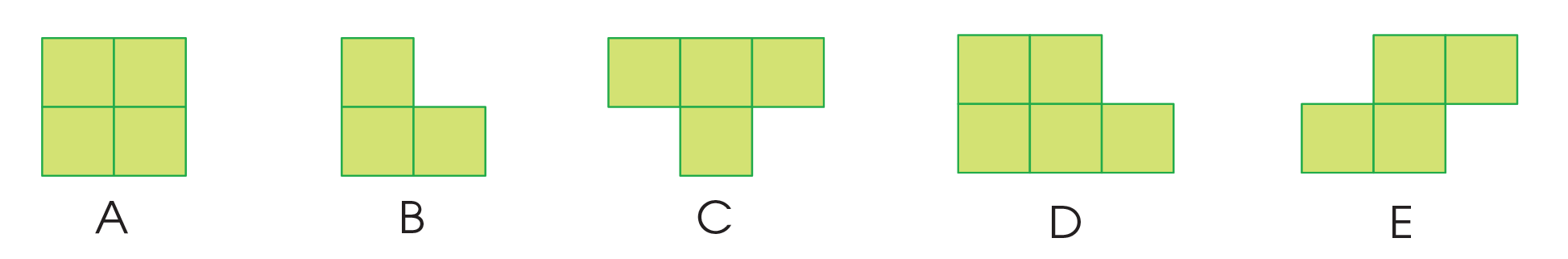 Trả lời các câu hỏi: 
a) Những hình nào có diện tích bằng nhau?
b) Hình nào có diện tích lớn hơn diện tích hình A?
Bài 2:
Những hình có diện tích bằng nhau:
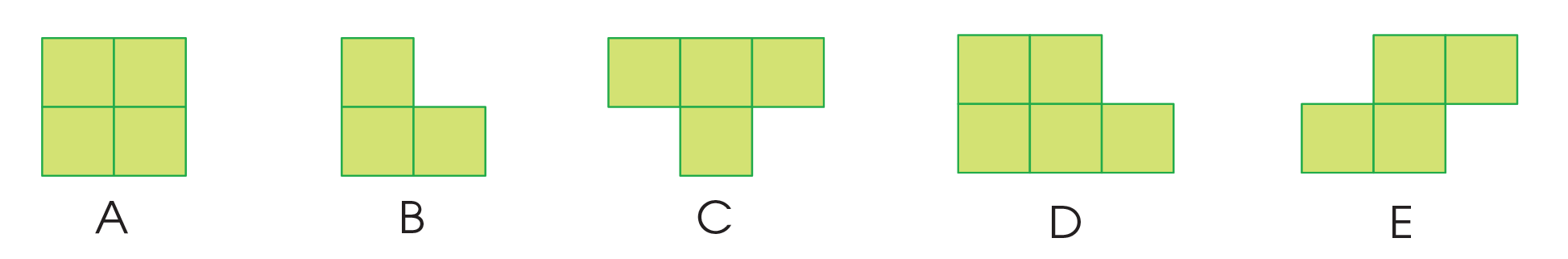 4 ô vuông
Bài 2:
Hình có diện tích lớn hơn diện tích hình A:
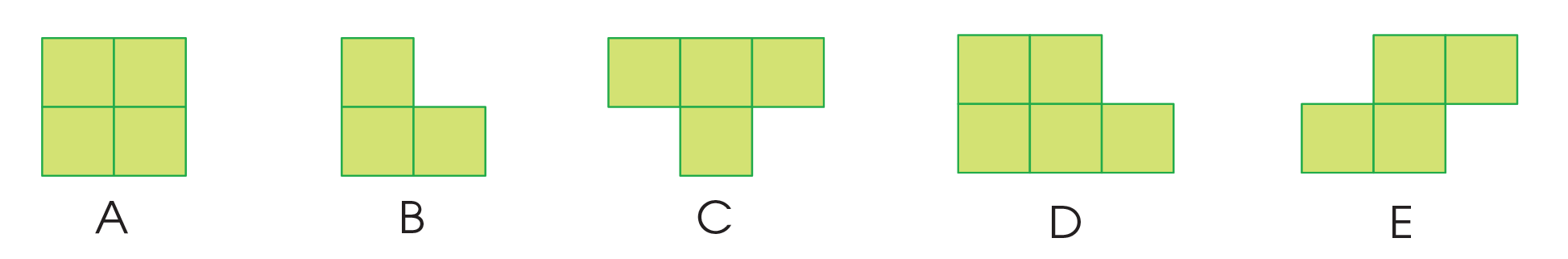 4 ô
4 ô
3 ô
5 ô
4 ô
Vì 5 > 4 => Diện tích hình D lớn hơn diện tích hình A
Bài 3. Quan sát hình rồi thực hiện các yêu cầu sau:
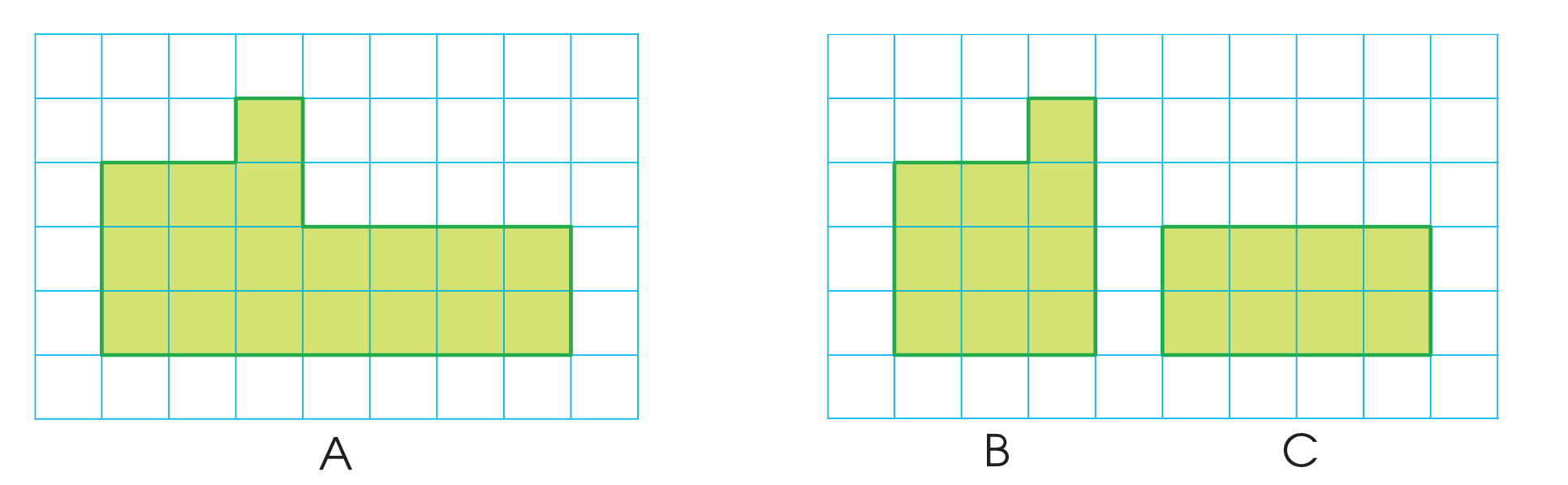 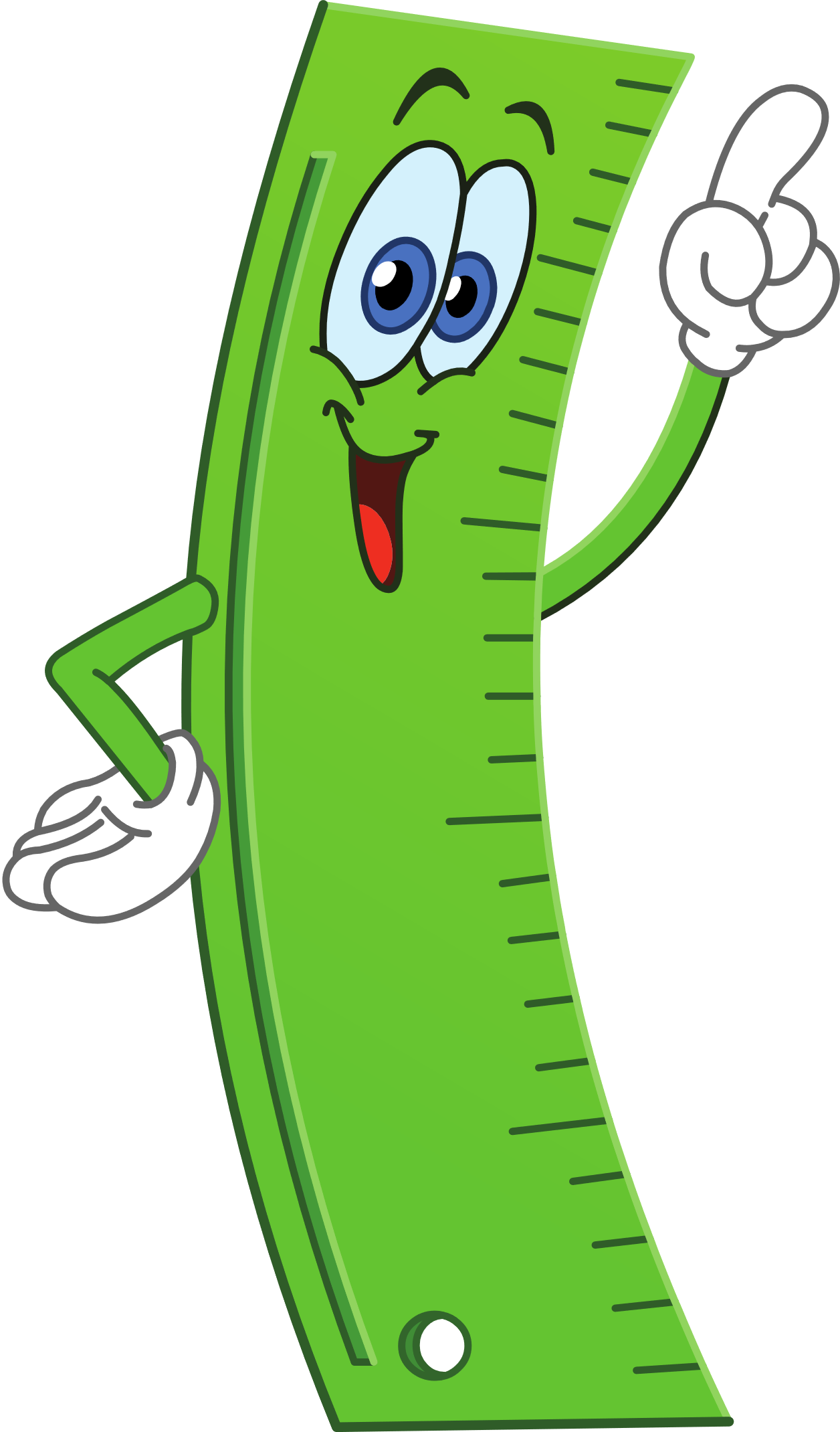 a) Hình A gồm mấy ô vuông? Hình B gồm mấy ô vuông? Hình C gồm mấy ô vuông?
b) So sánh diện tích hình A và tổng diện tích hình B và hình C.
Bài 3
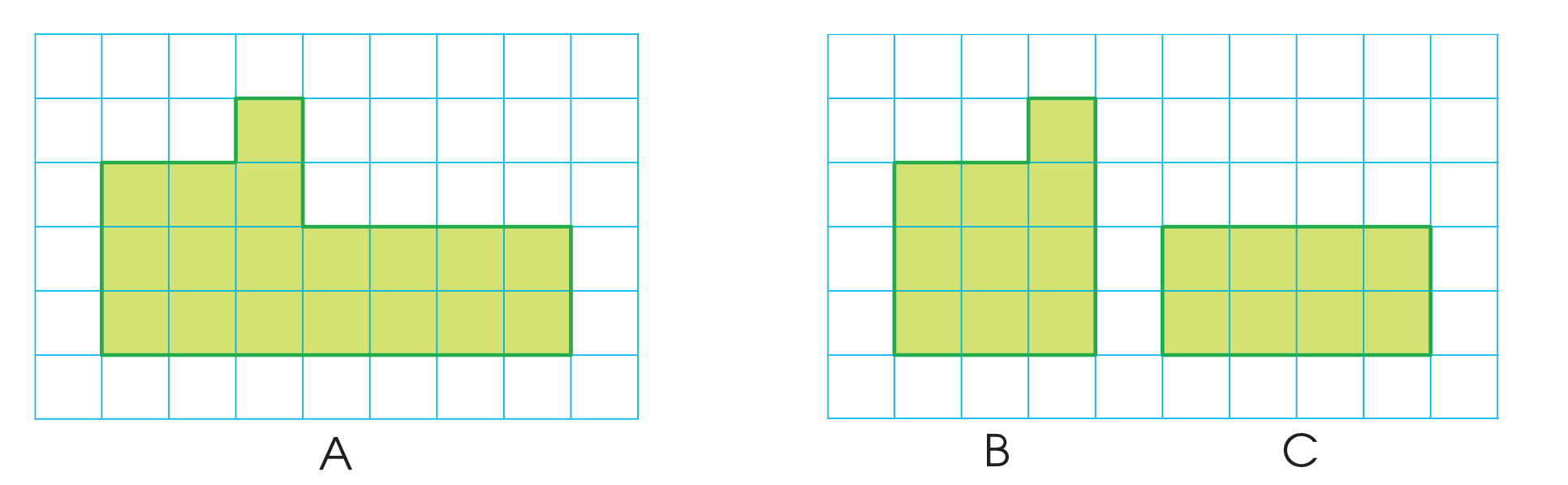 8
10
18
Diện tích hình A: 18 ô vuông
Tổng diện tích hình B và C: 10 + 8 = 18 ô vuông.
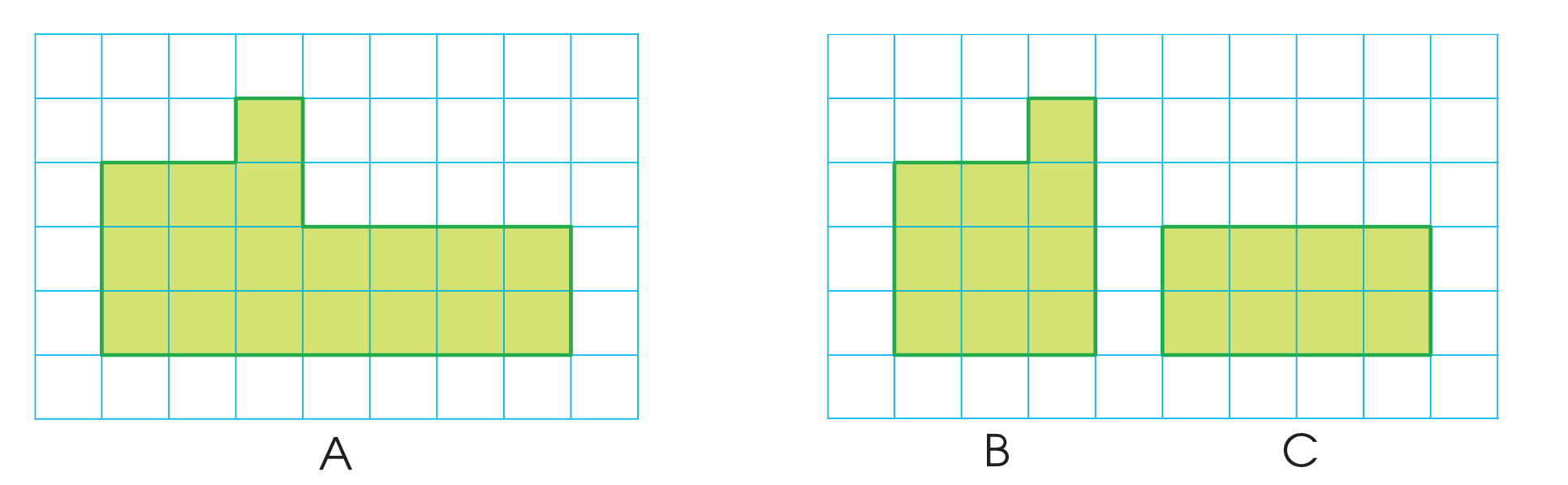 Diện tích hình A bằng tổng diện tích hình B và hình C.
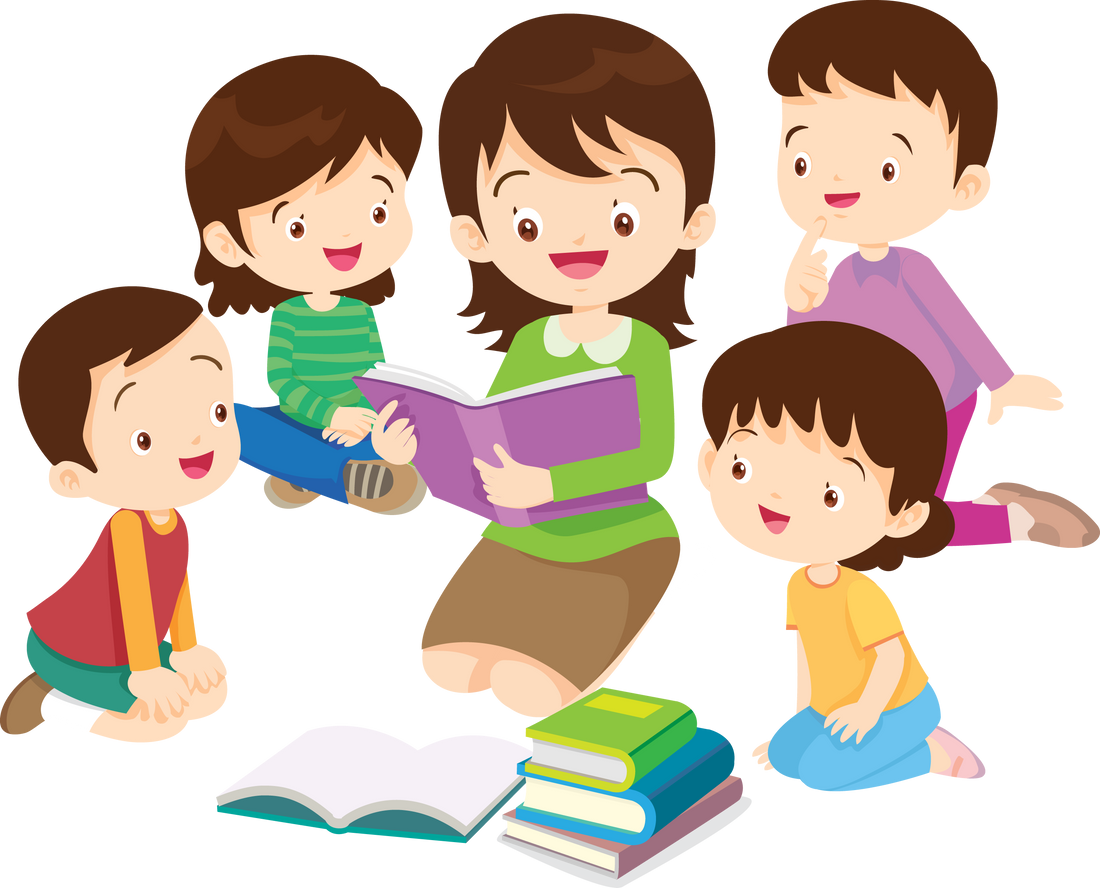 Lưu ý:
Có thể chia một hình ra thành nhiều hình nhỏ thì tổng diện tích không thay đổi.
Ấn để đến trang sách
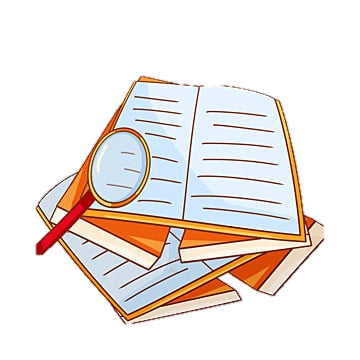 Bài 4. Thực hành:
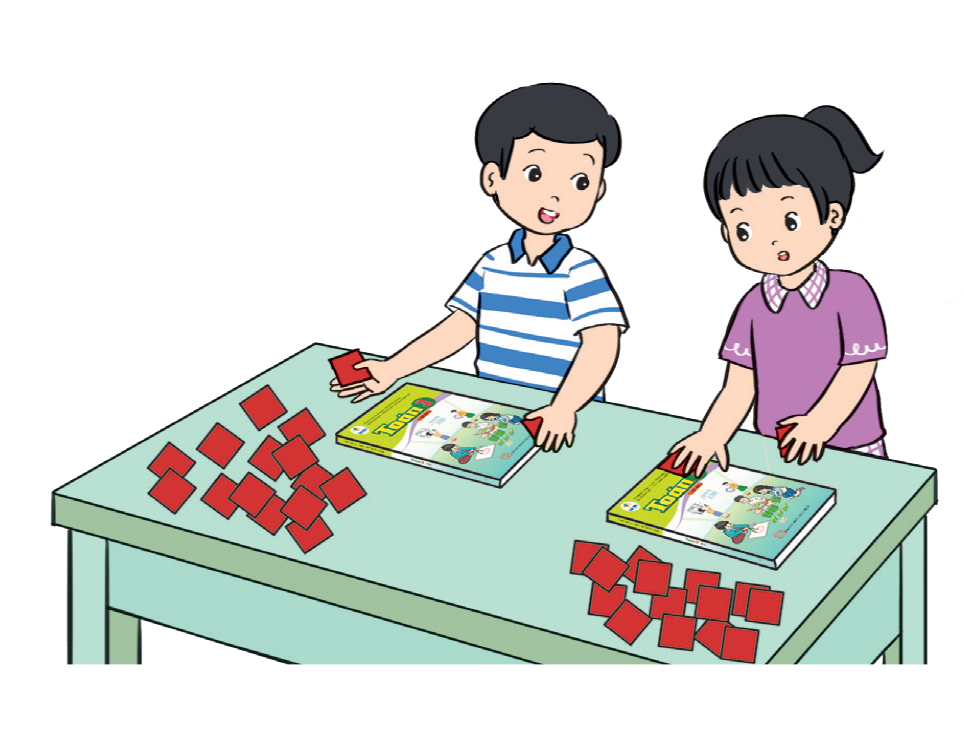 Lấy một số hình vuông giống nhau.
Xếp các hình vuông đó phủ kín bìa sách toán.
Đếm số hình vuông đã sử dụng. 
Nói: Diện tích bìa sách toán khoảng bao nhiêu hình vuông?
Câu 1. Diện tích hình dưới đây là bao nhiêu:
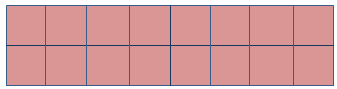 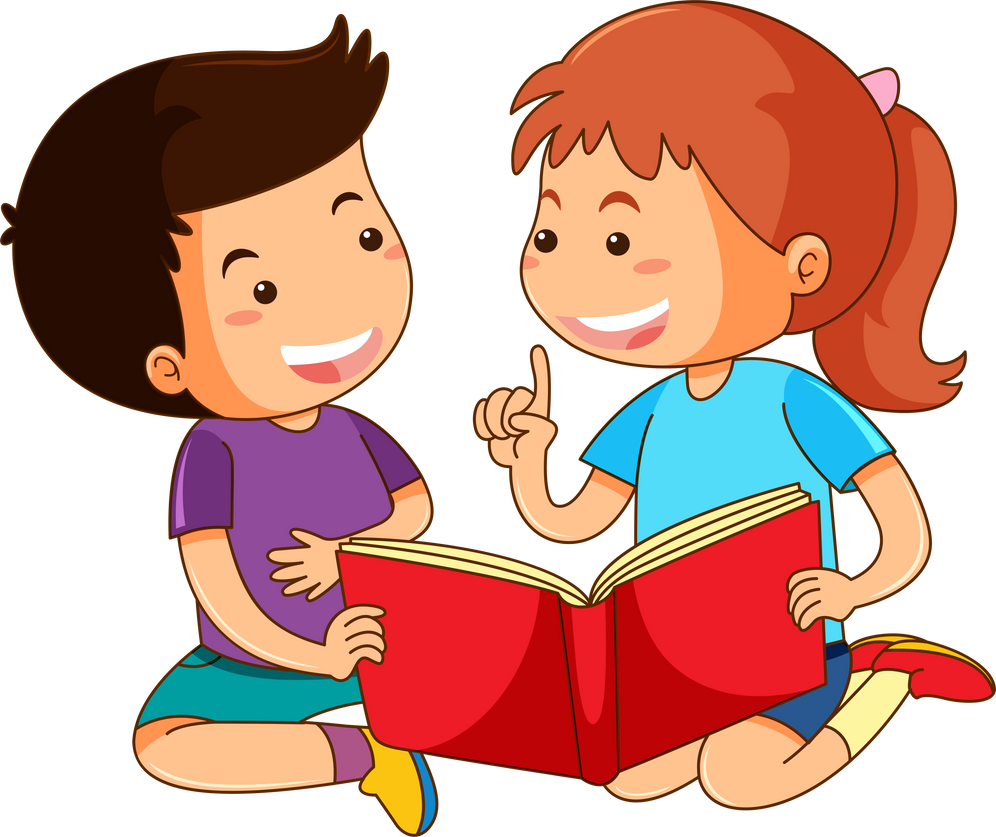 17
18
B
A
16
19
D
C
Câu 2. Hình nào dưới đây có diện tích lớn nhất:
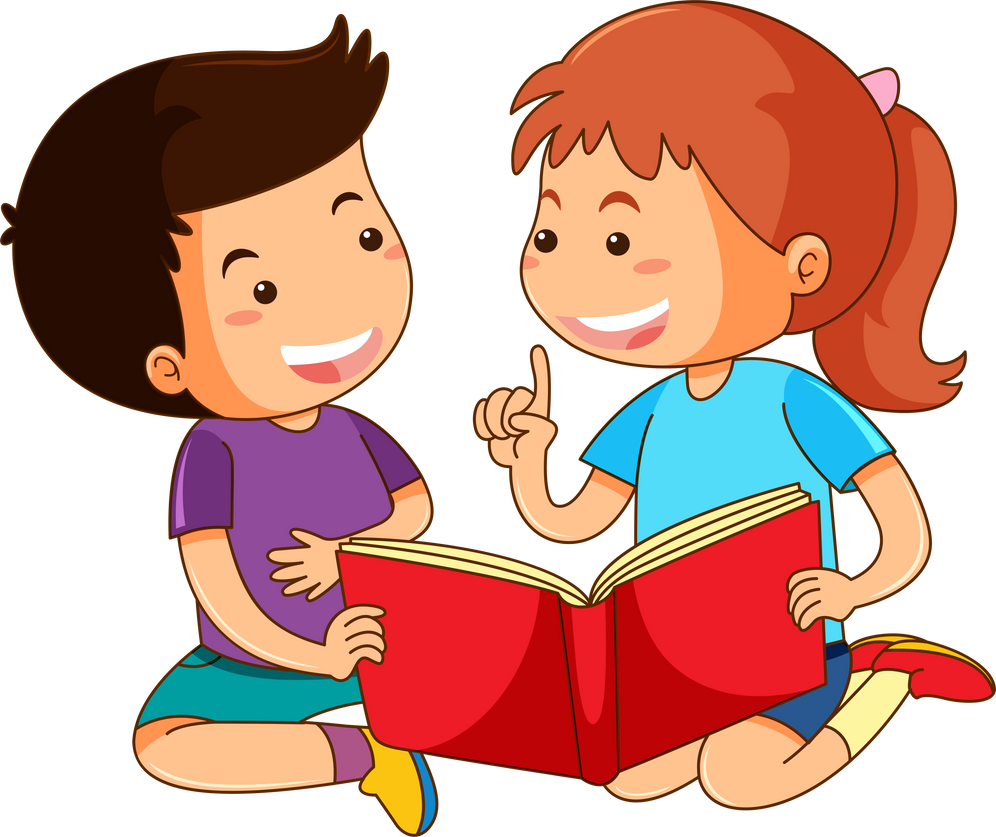 Hình A
Hình B
Hình C
Hình D
Hình B
Hình A
B
A
Hình C
Hình D
D
C
Câu 3. Phát biểu nào dưới đây là đúng?
Hình A = hình B
Hình A > hình B
B
A
Hình A
Cả A, B, C đều sai
Hình A < hình B
D
C
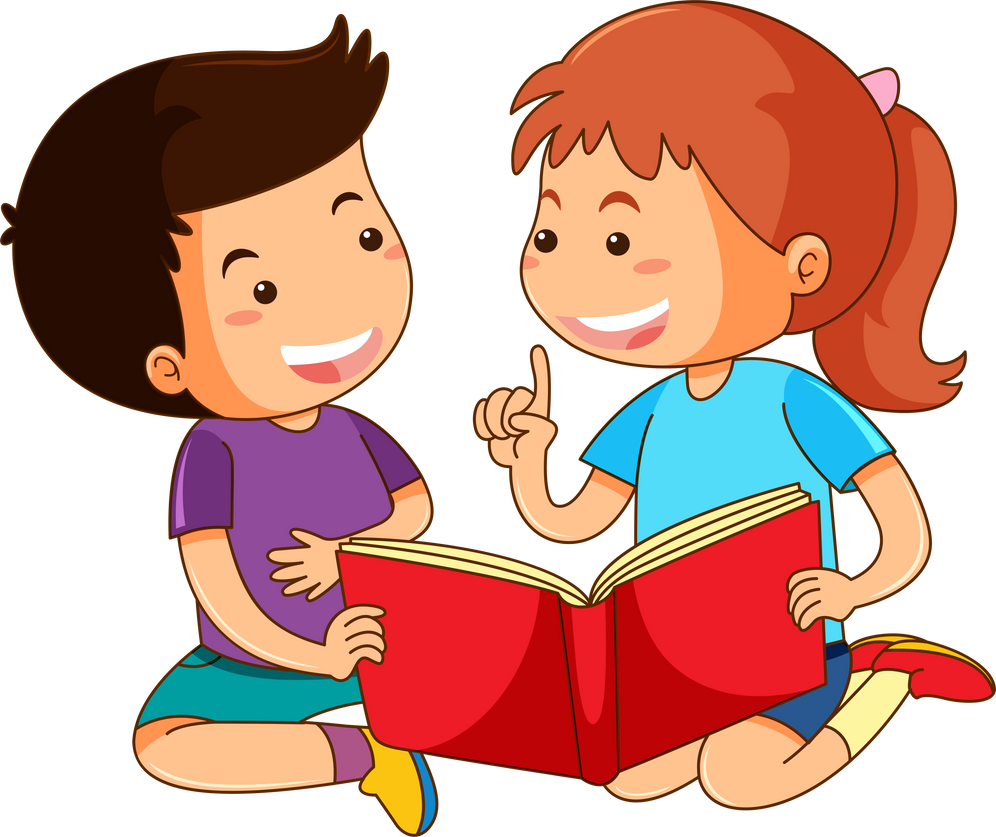 Hình B
Qua bài học hôm nay, các em biết thêm được điều gì?
HƯỚNG DẪN VỀ NHÀ
Ôn lại các kiến thức đã học, nêu một số ví dụ về diện tích trong cuộc sống.